Министерство образования РМ
Портфолио Федяевой Оксаны Сергеевны, воспитателя МАДОУ «Детский сад №82 комбинированного вида», г.о. Саранск
Дата рождения: 16.04.1992 г.
Профессиональное образование: высшее, 15.06.2015 ФГБОУ ВО «МГПИ им. М. Е. Евсевьева», факультет психологии и дефектологии, Психолого-педагогическое образование, профиль подготовки Психология и социальная педагогика (бакалавриат); 
30. 06. 2017 ФГБОУ ВО «МГПИ им. М. Е. Евсевьева» 
факультет психологии и дефектологии, Специальное (дефектологическое) образование магистерской программы «Дефектологическое сопровождение субъектов образования».
Профессиональная переподготовка:  30.12.2016  ГБОУ ДПО (ПК) С «Мордовский республиканский институт образования»                                                                                     Стаж педагогической работы (по специальности): 6 лет
Общий трудовой стаж: 6 лет 
Квалификационная категория: первая категория 
Дата последней аттестации: - 5.10.2016 г.
Занимаемая должность: воспитатель
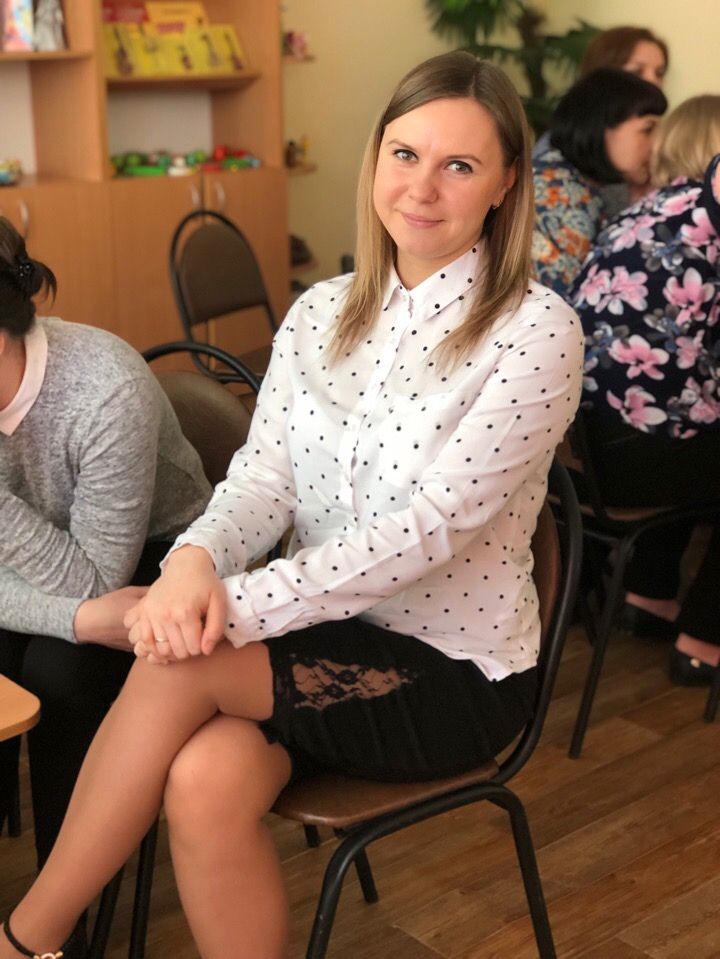 Наличие собственного инновационного педагогического опыта
Федяевой Оксаны Сергеевны
  Воспитателя МАДОУ «Детский сад №82 комбинированного вида»


«Технология создания мультипликационного фильма как средство развития личности».


http://ds82sar.schoorm.ru/
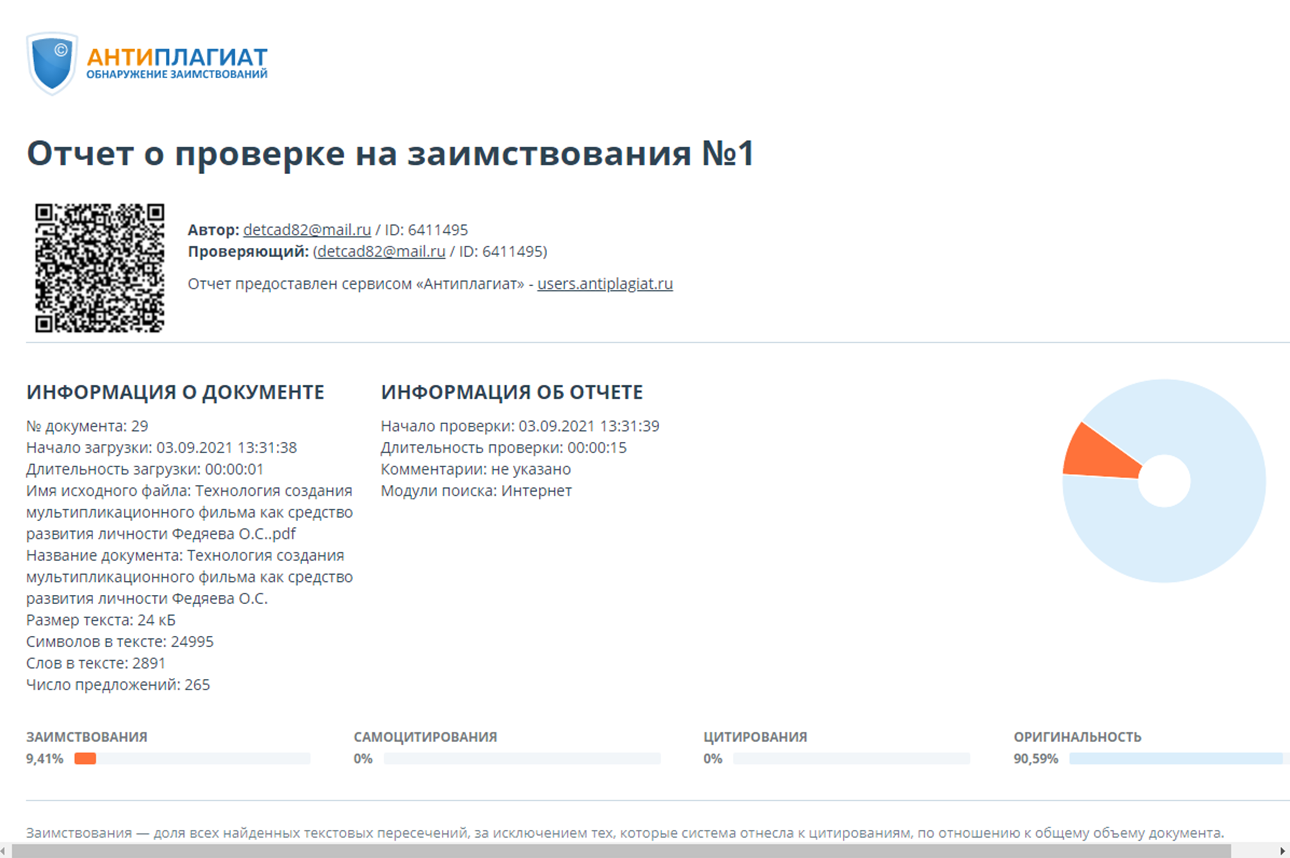 1.Участие в инновационной деятельности
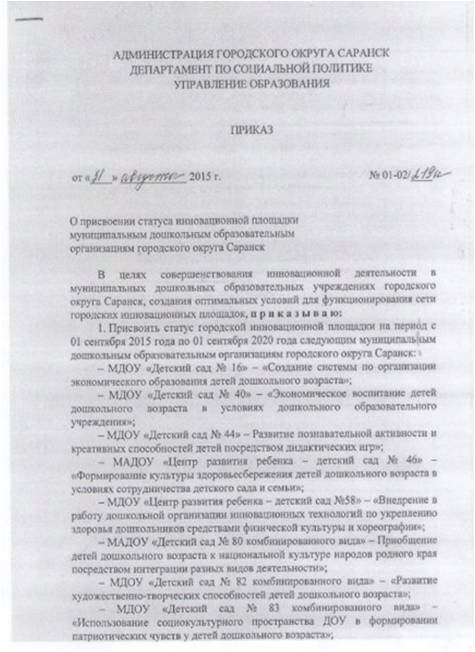 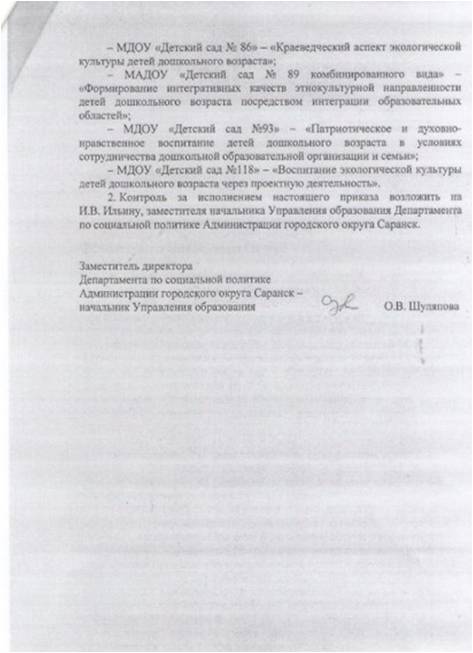 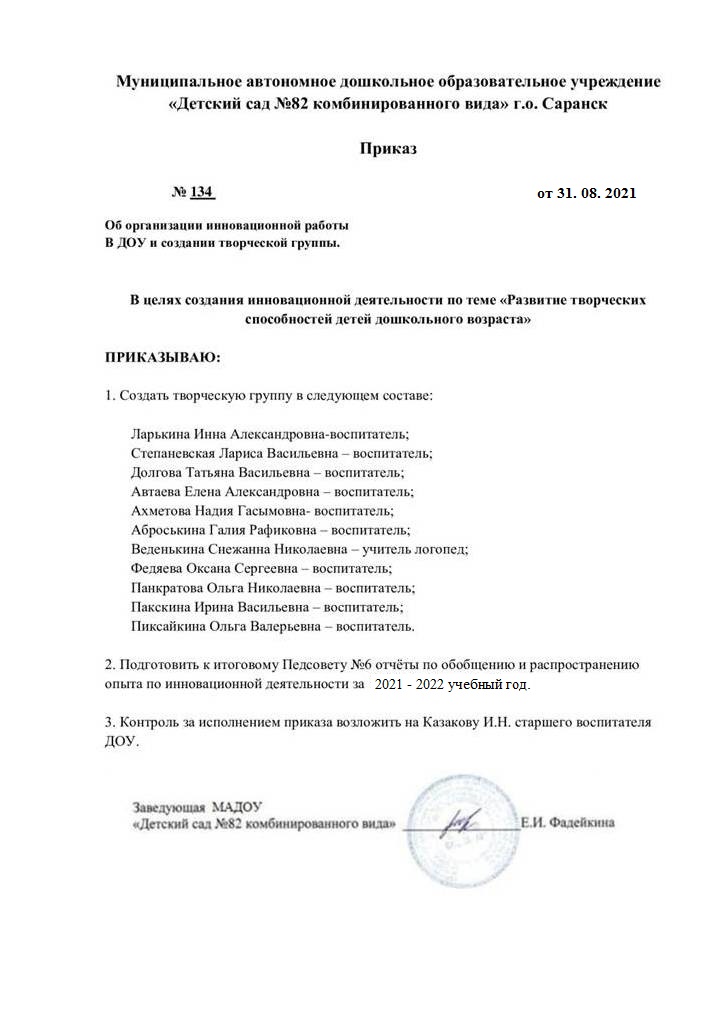 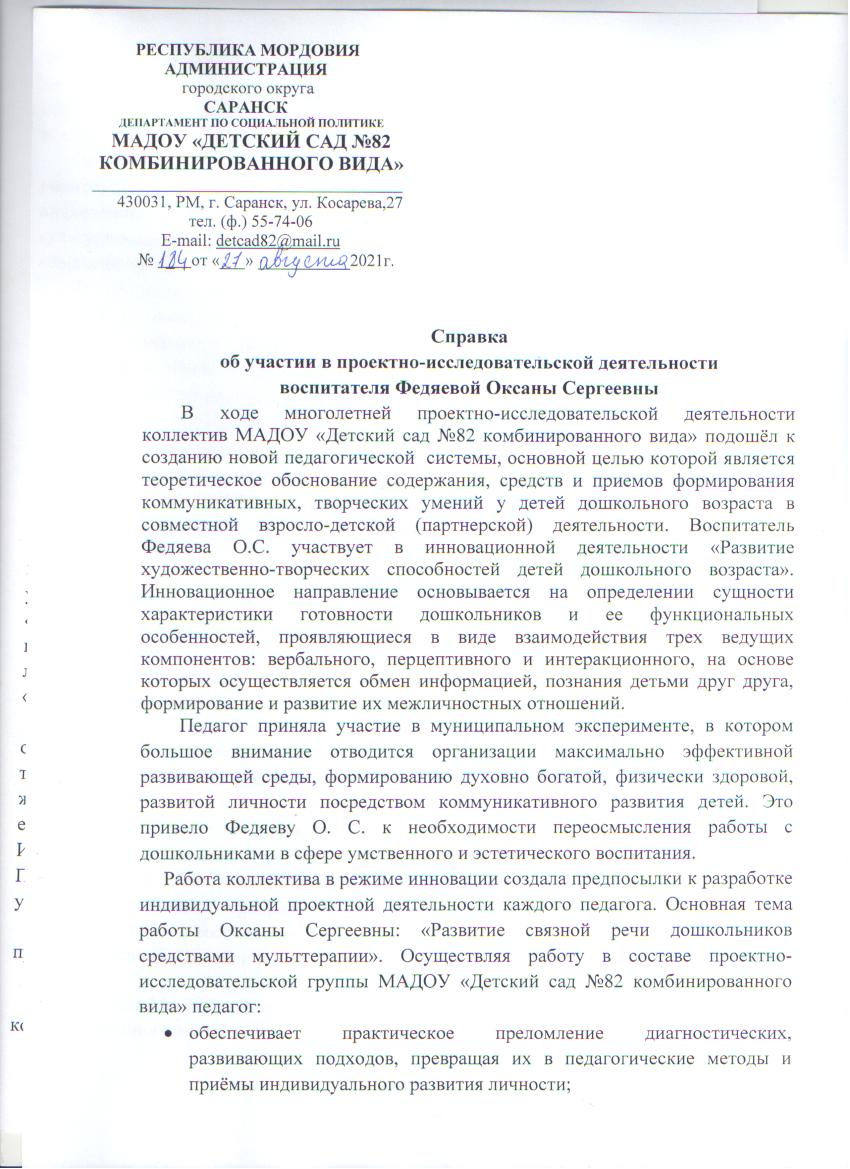 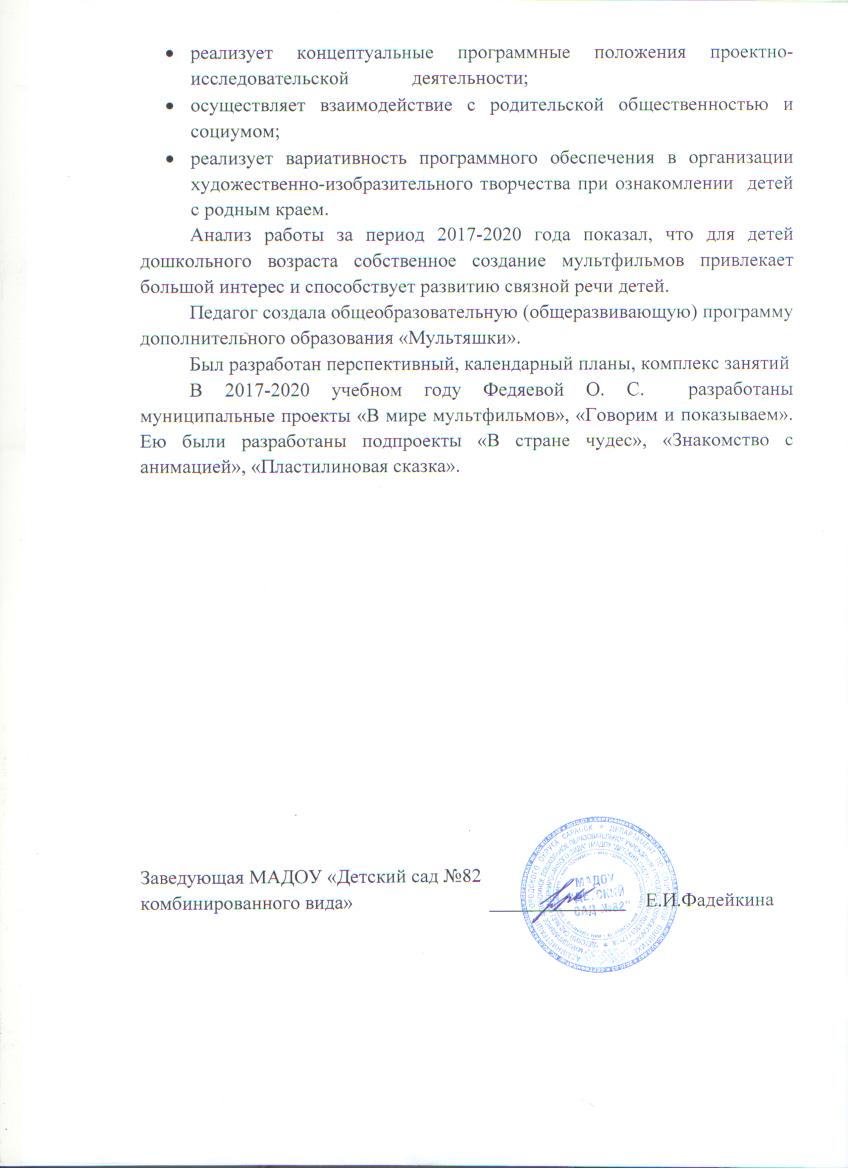 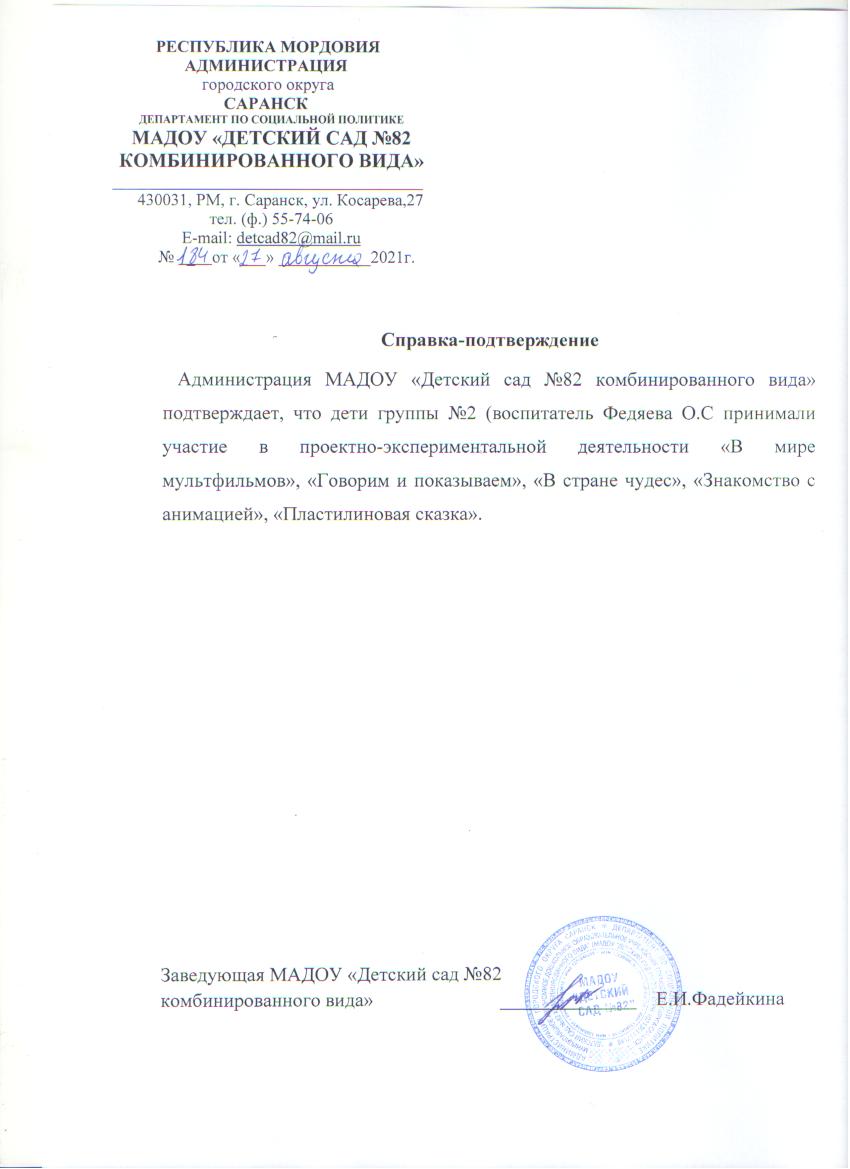 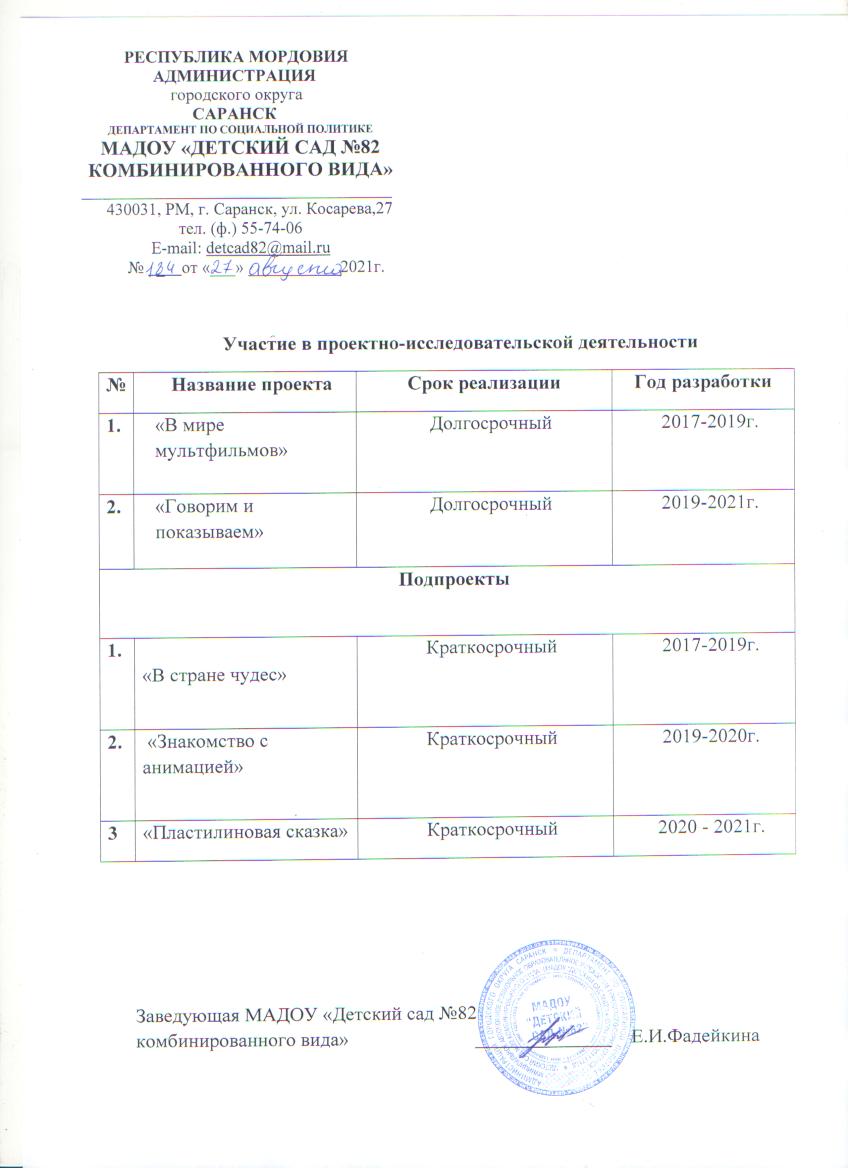 2.Наставничество
3. Наличие публикаций, включая интернет - публикации
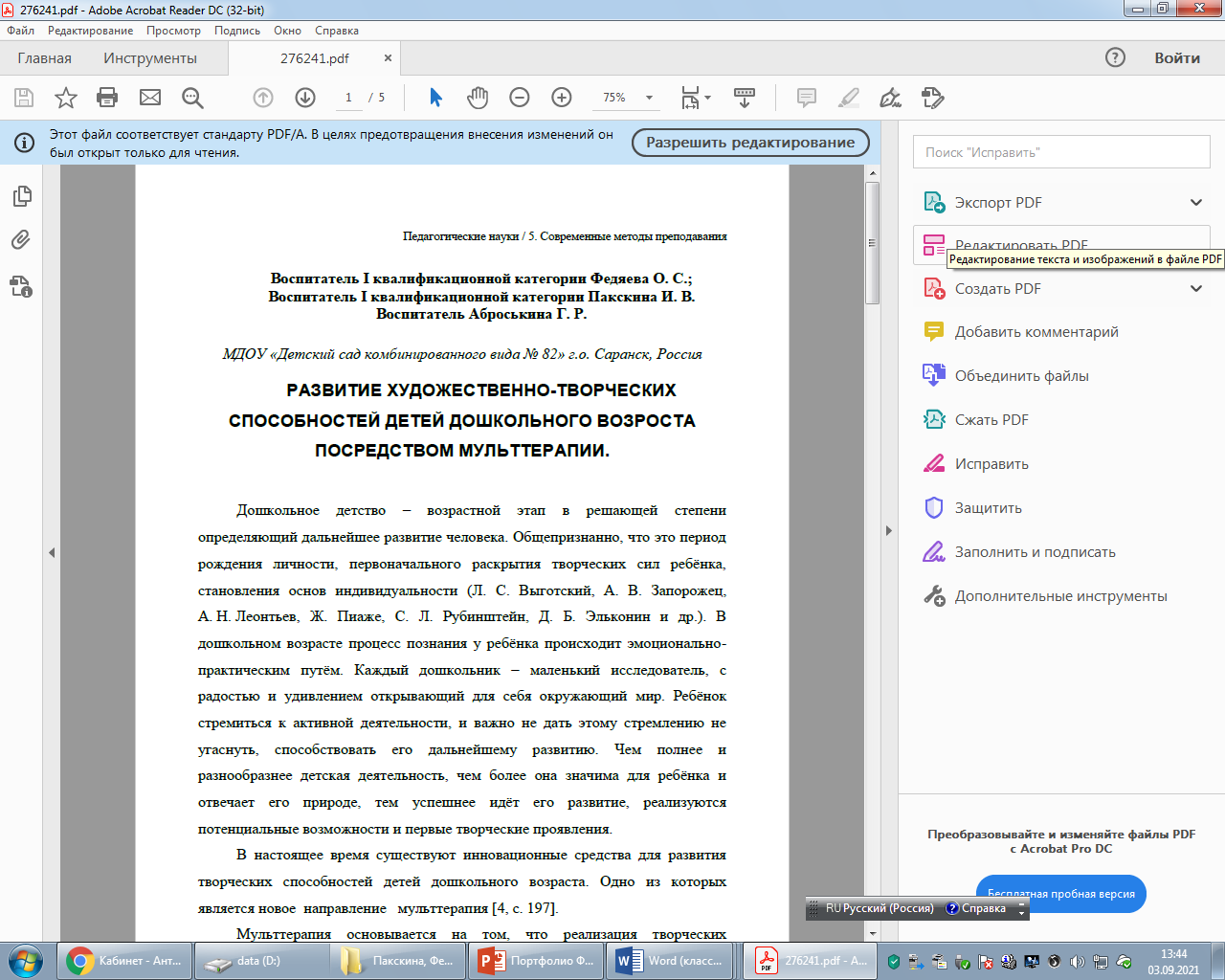 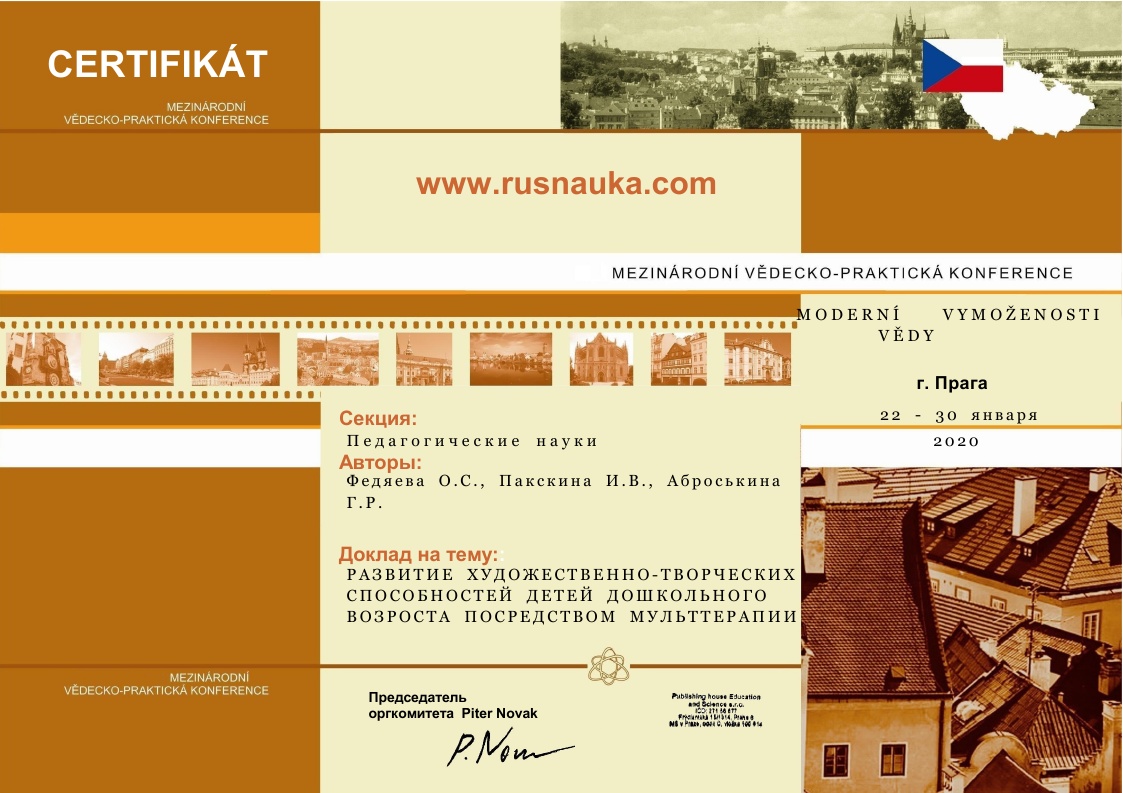 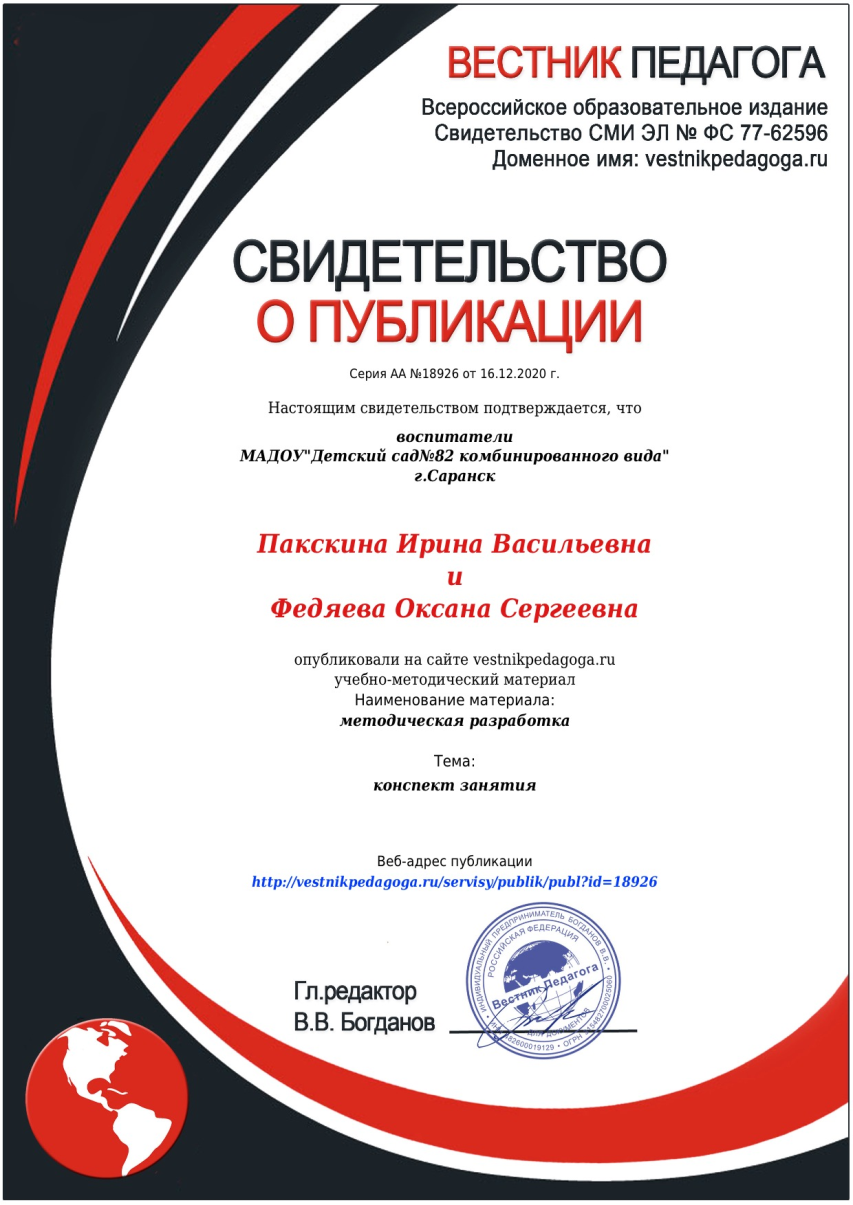 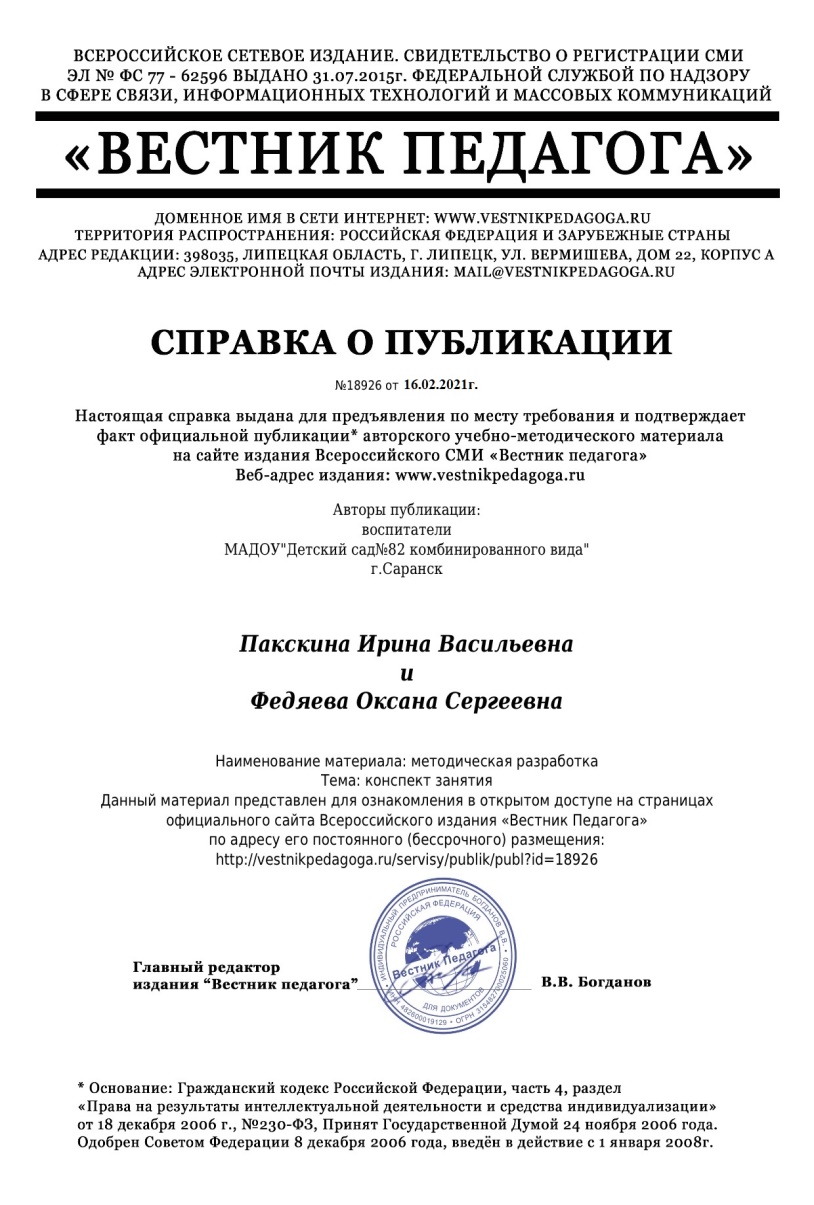 4. Результаты участия воспитанников в конкурсах, выставках, турнирах, соревнованиях, акциях, фестивалях
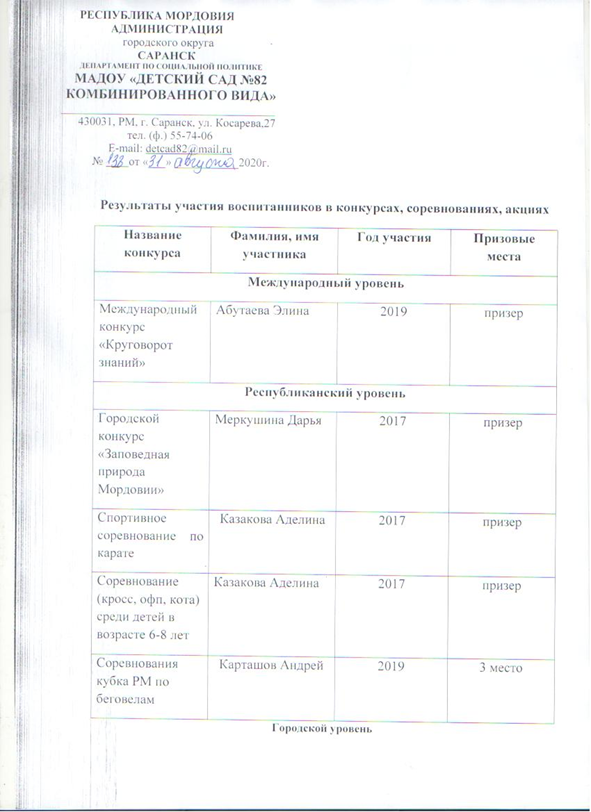 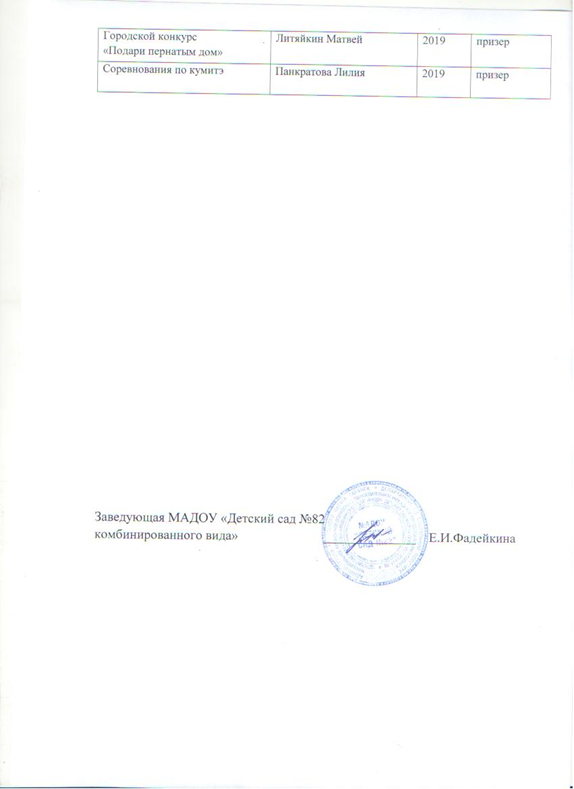 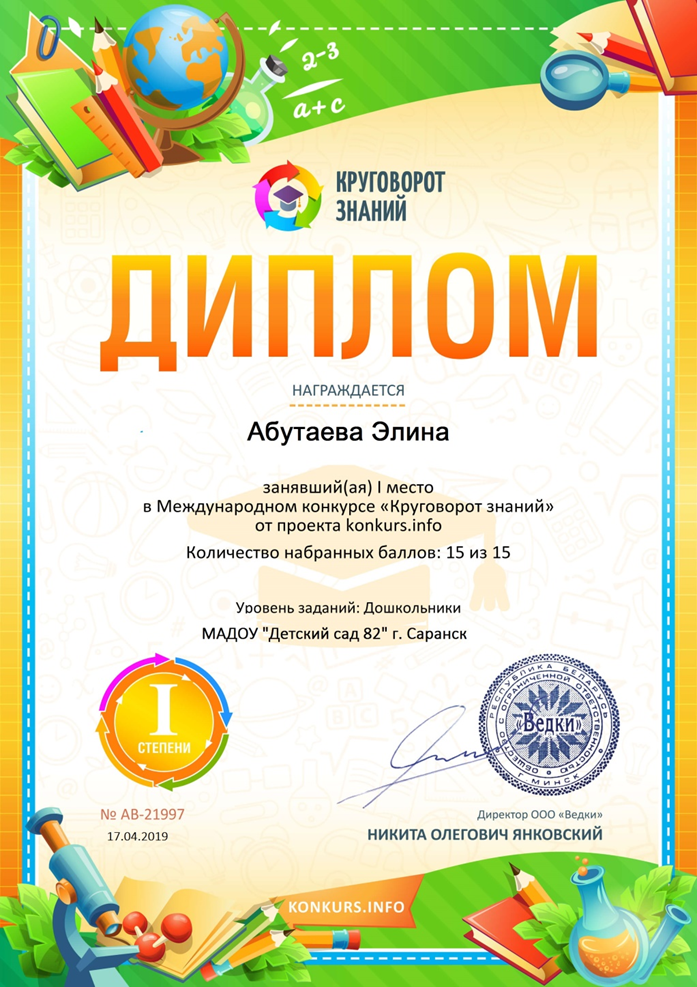 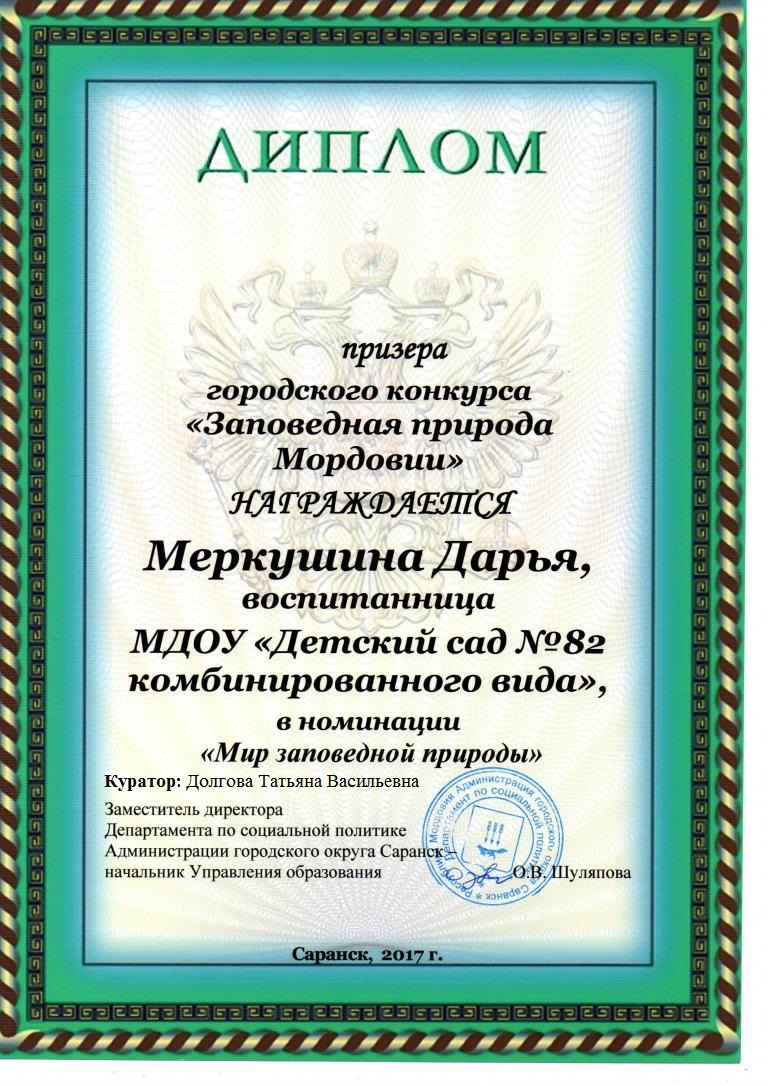 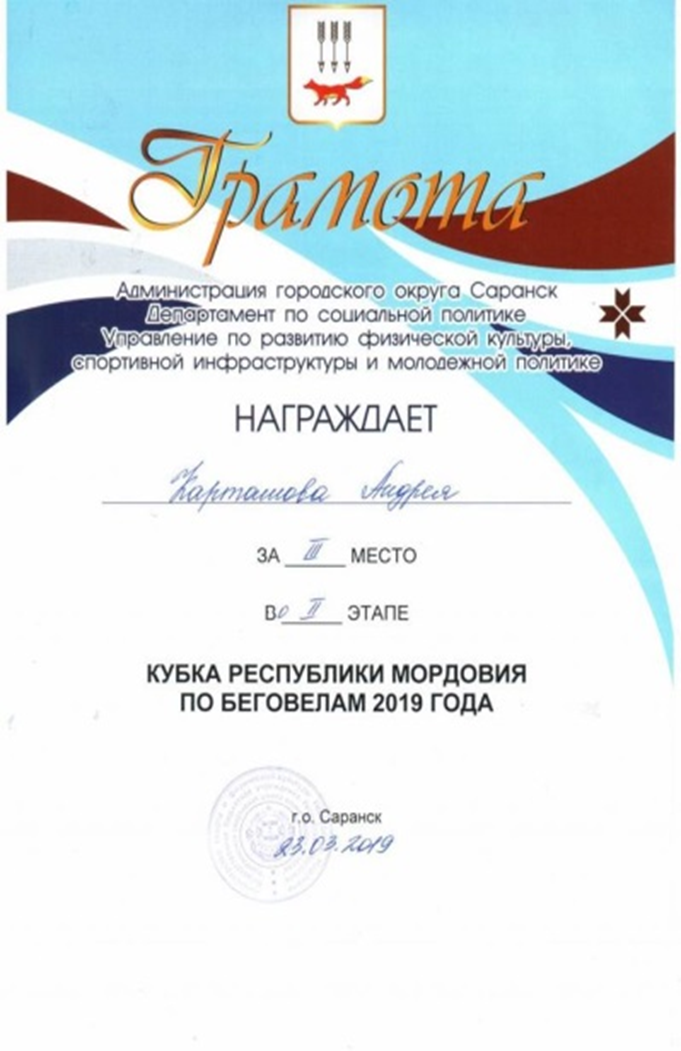 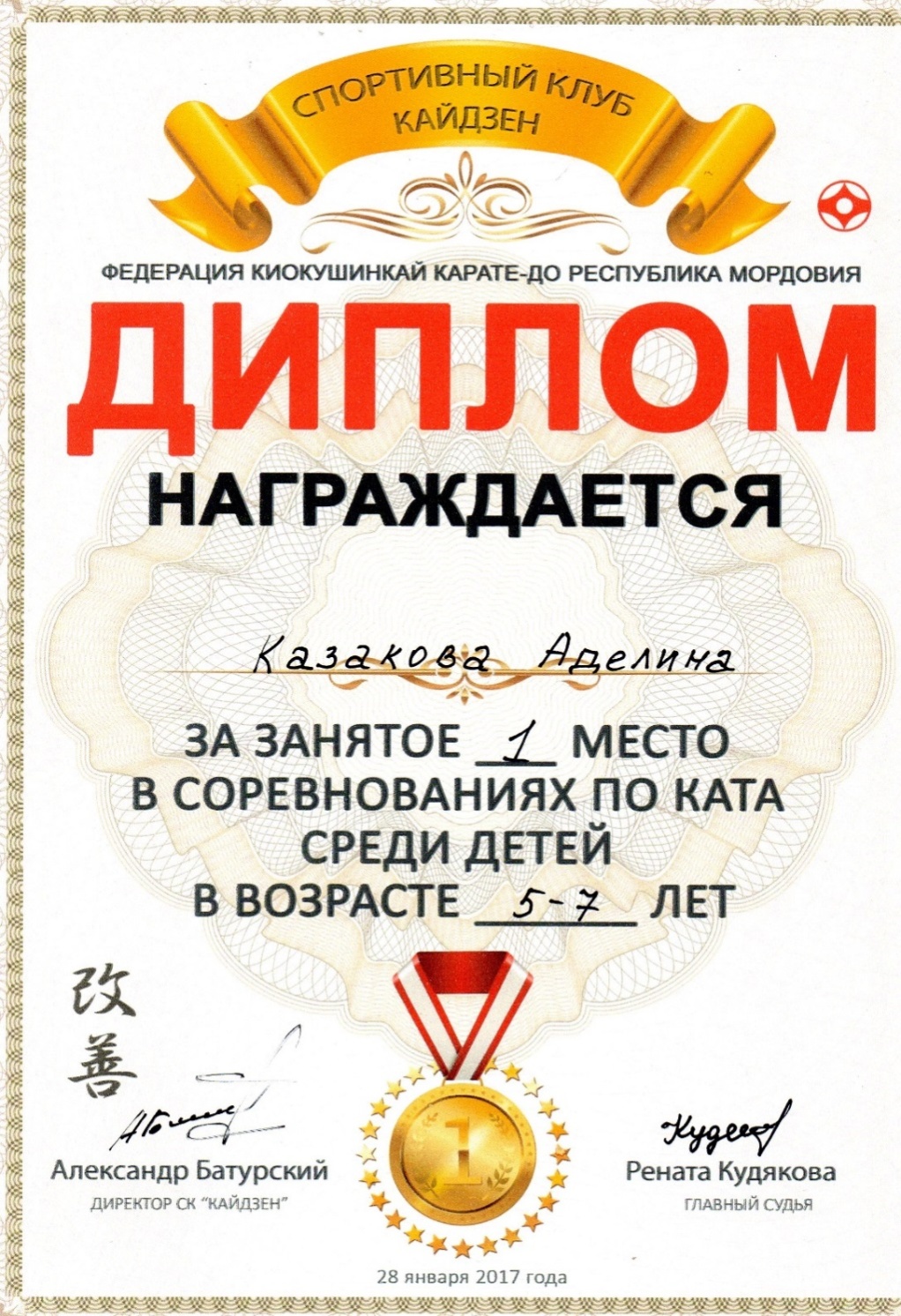 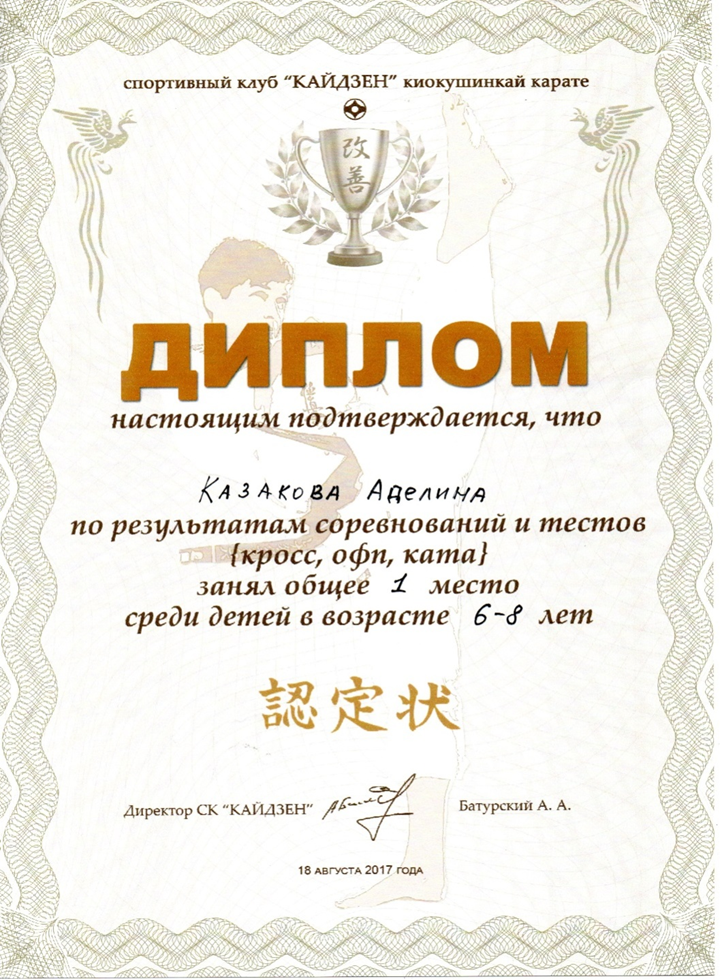 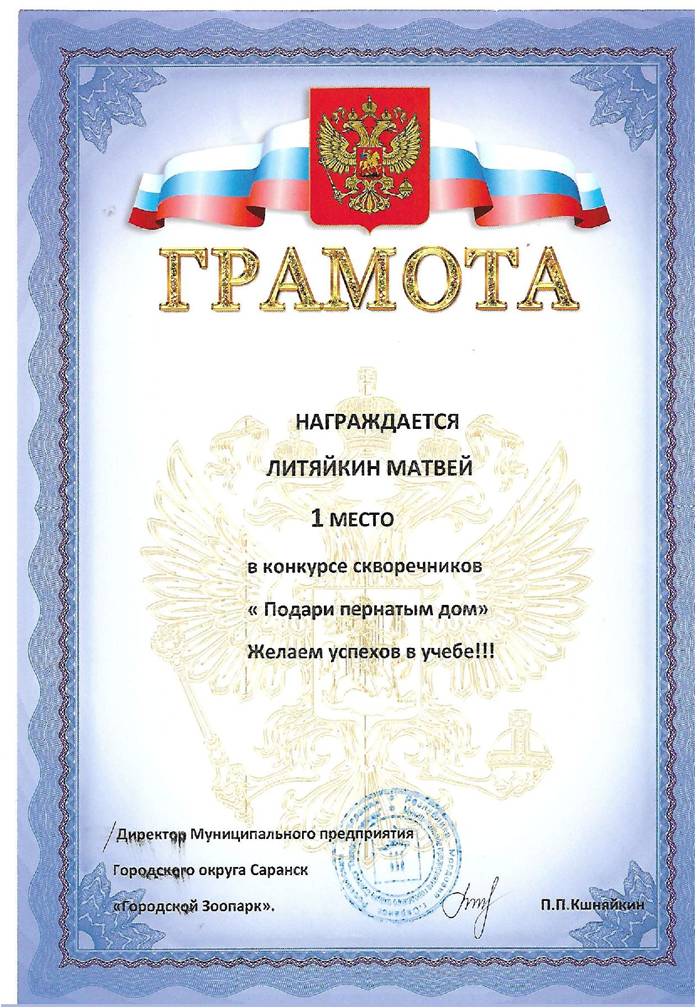 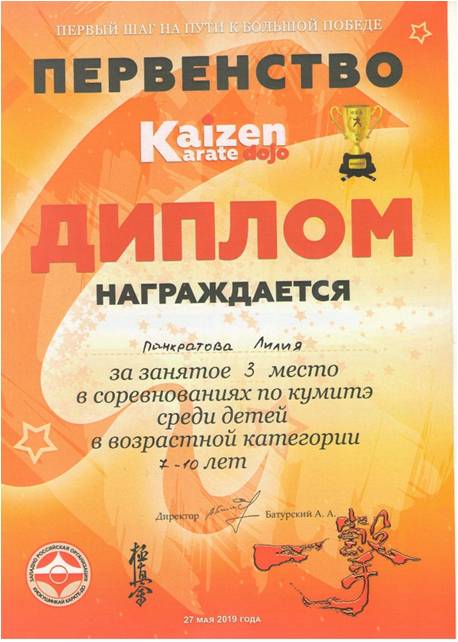 5. Наличие авторских программ, методических пособий
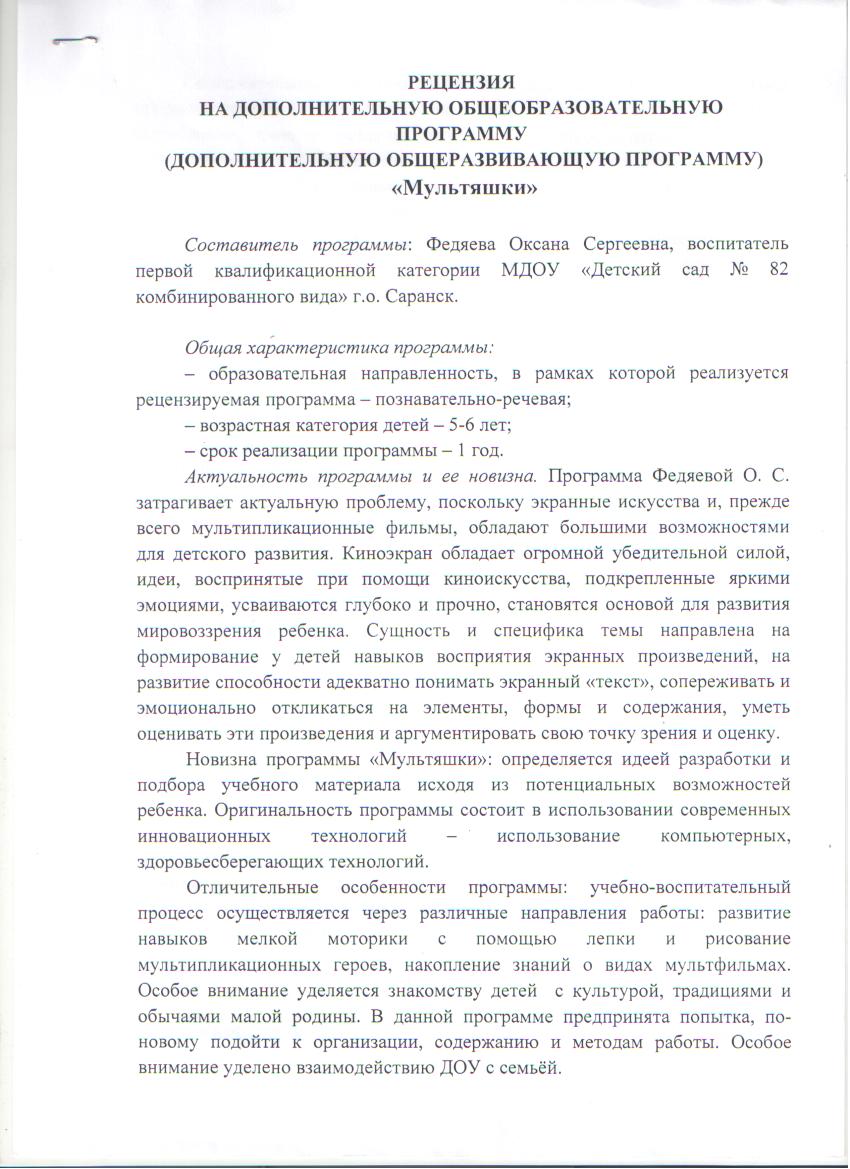 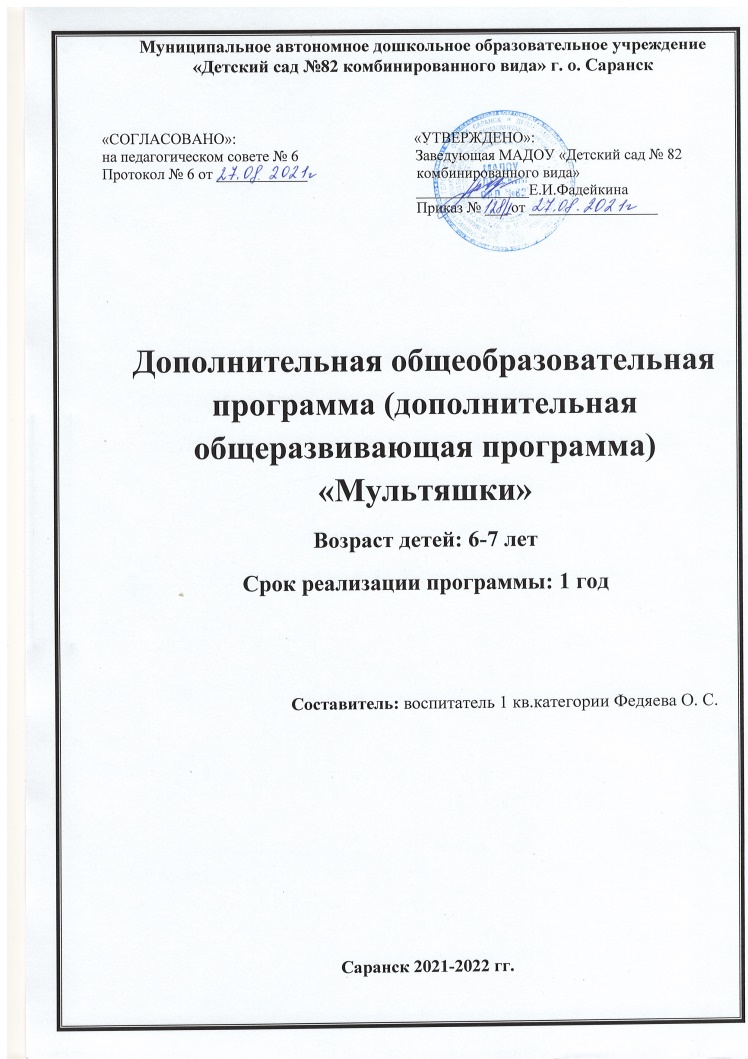 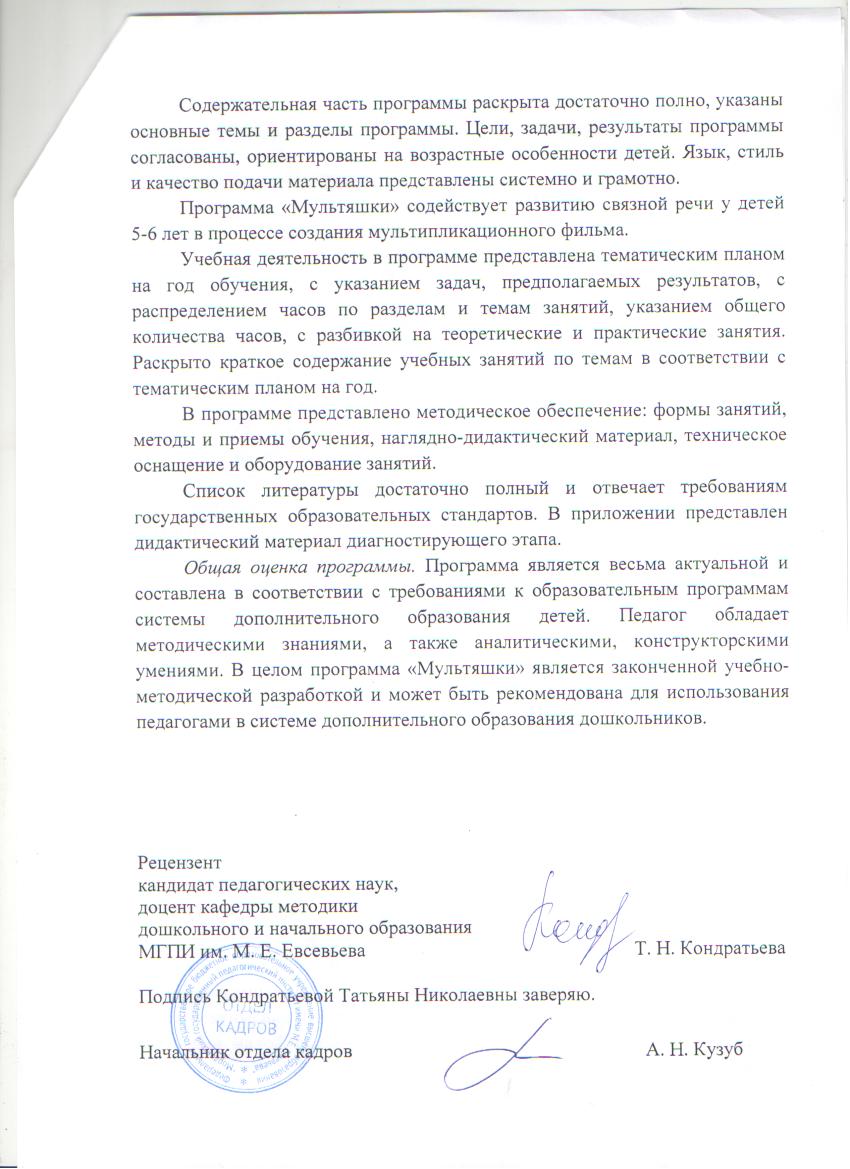 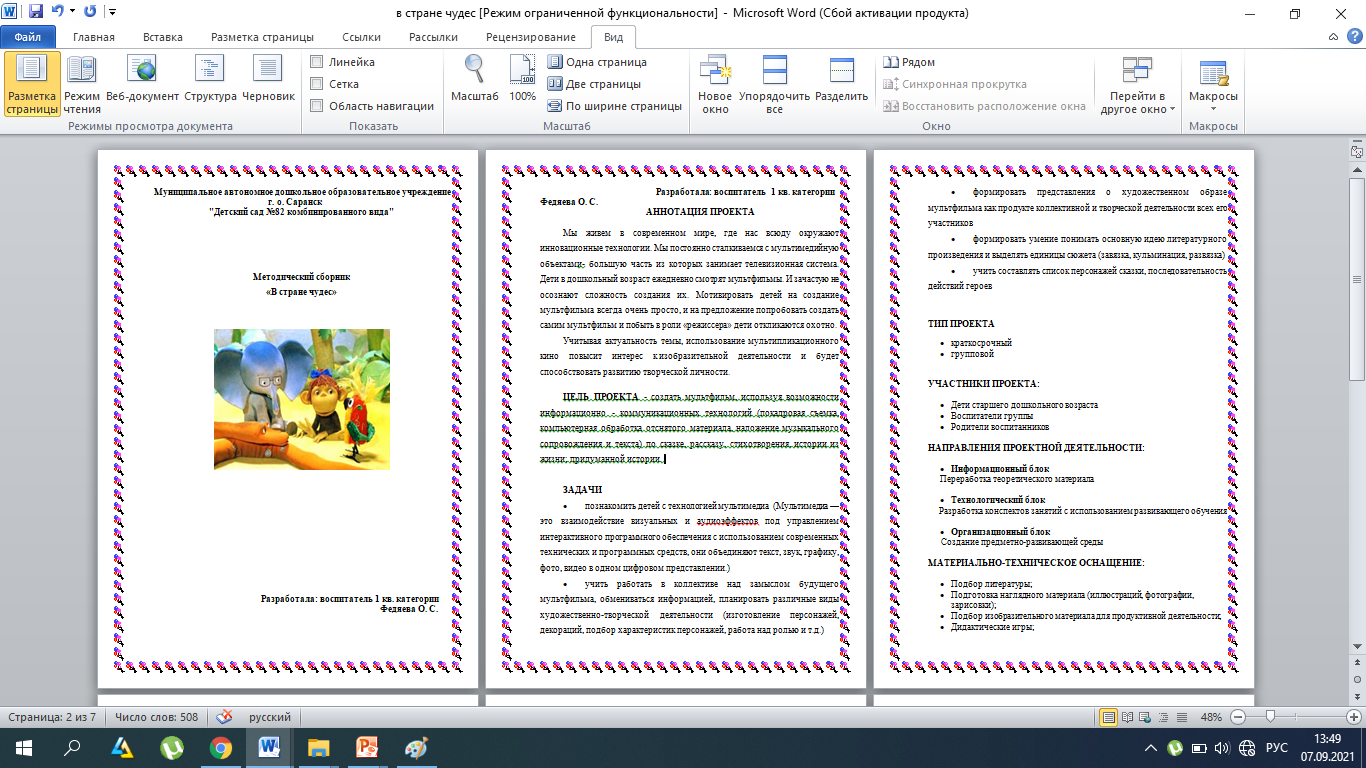 6.Выступления на научно – практических конференциях, семинарах; проведение открытых занятий, мастер-классов, мероприятий
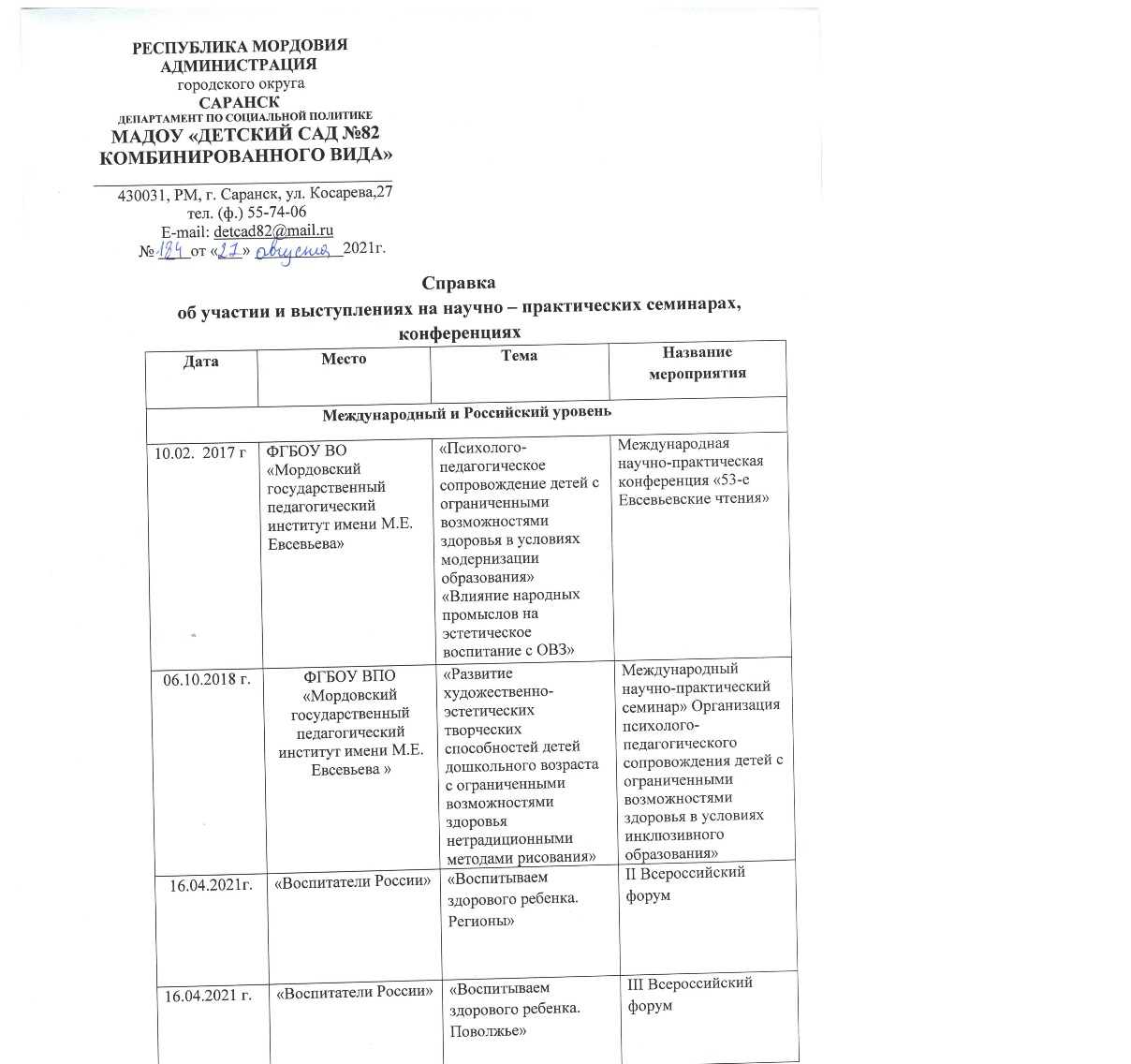 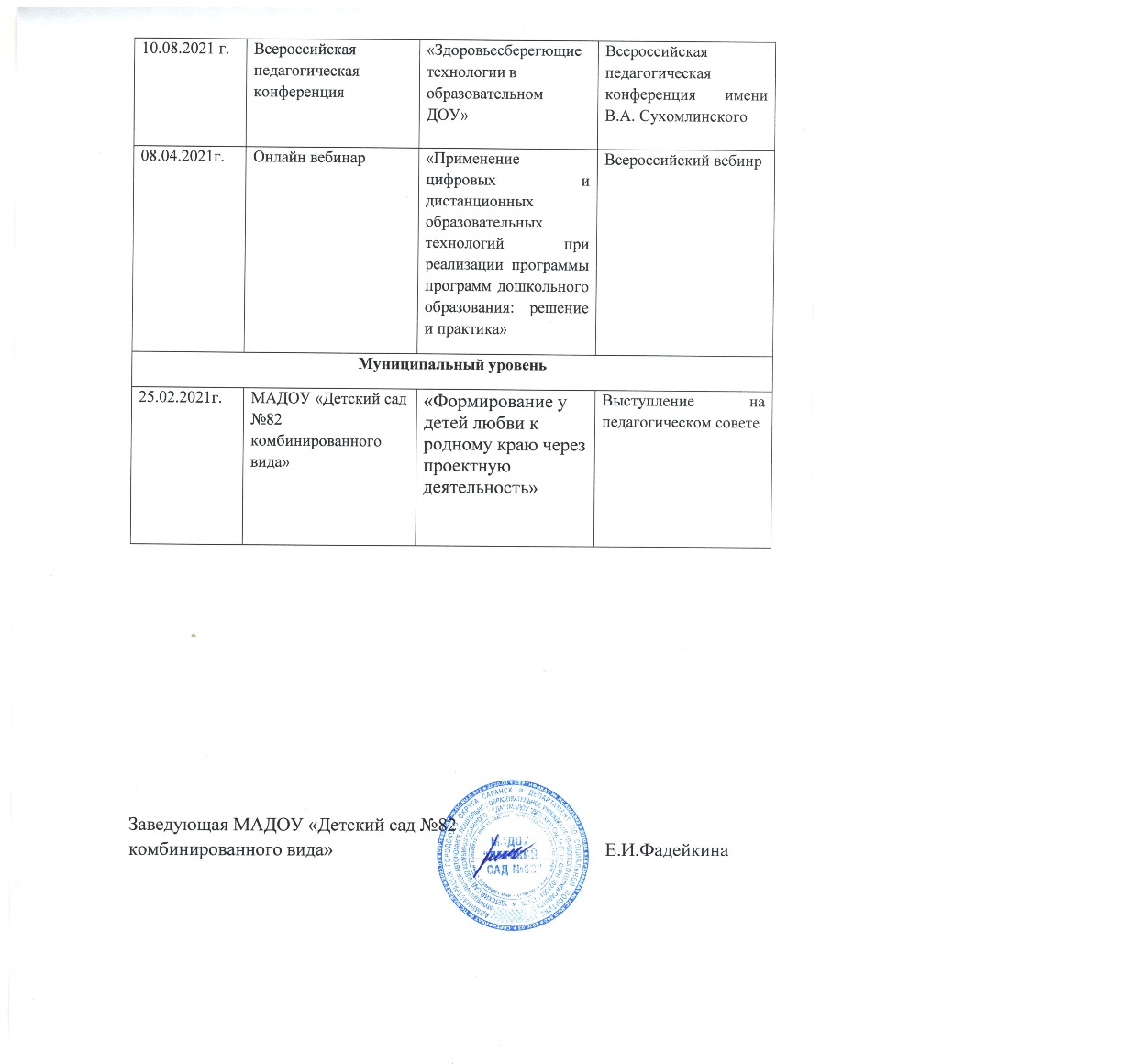 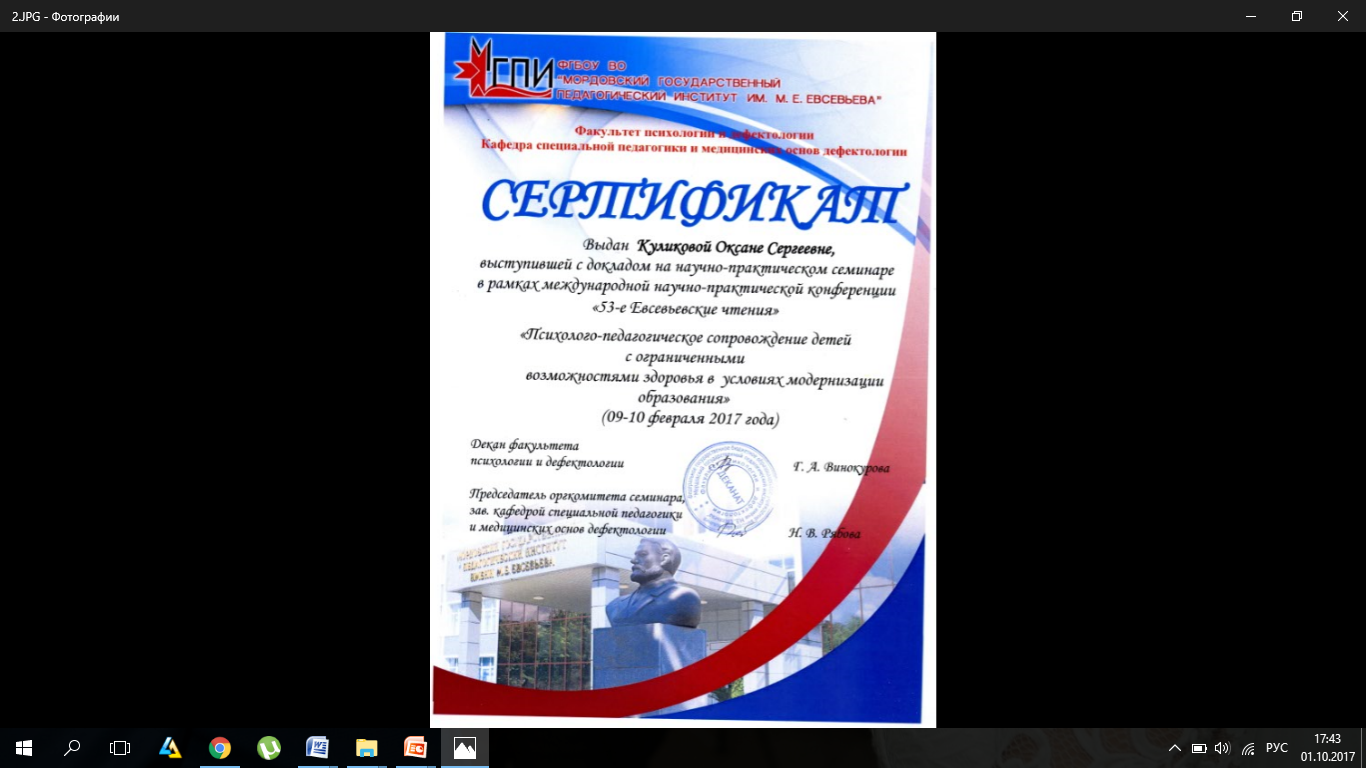 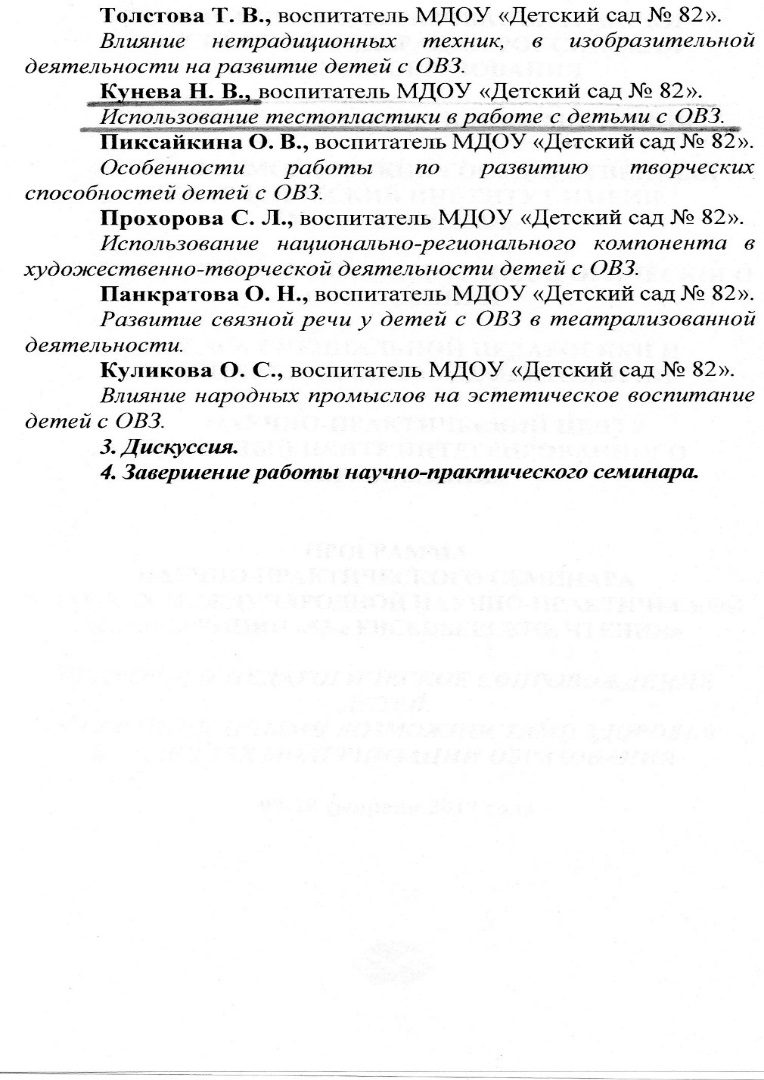 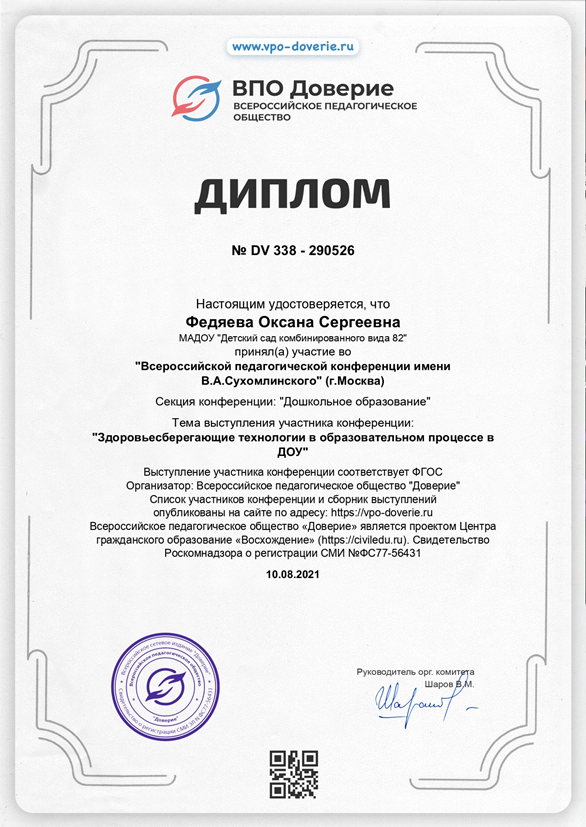 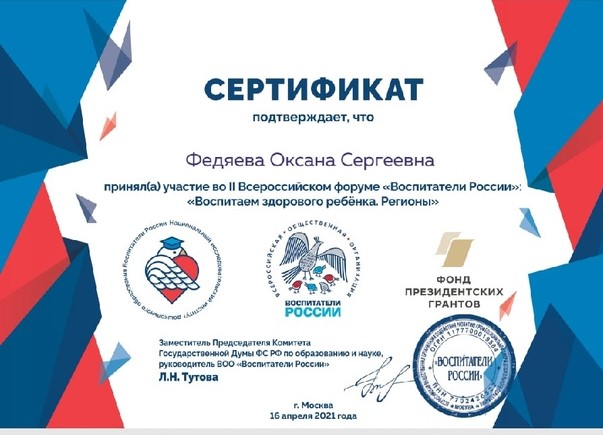 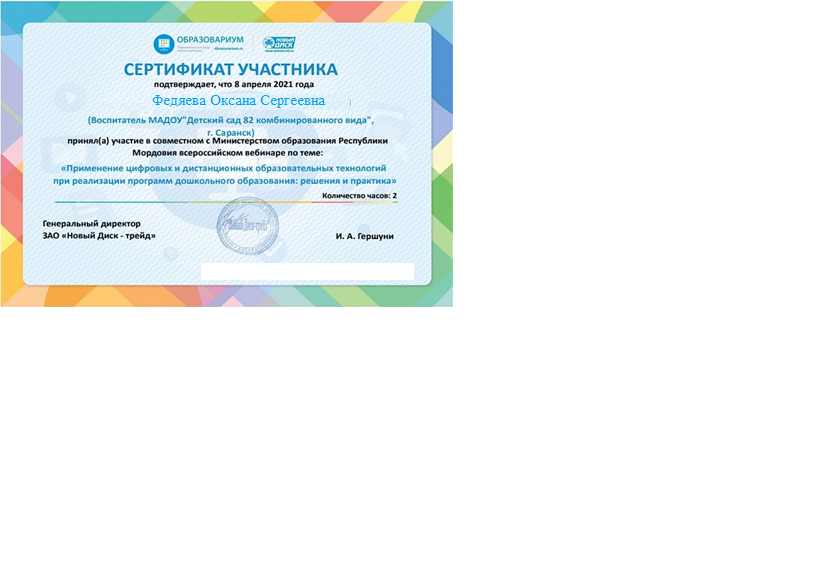 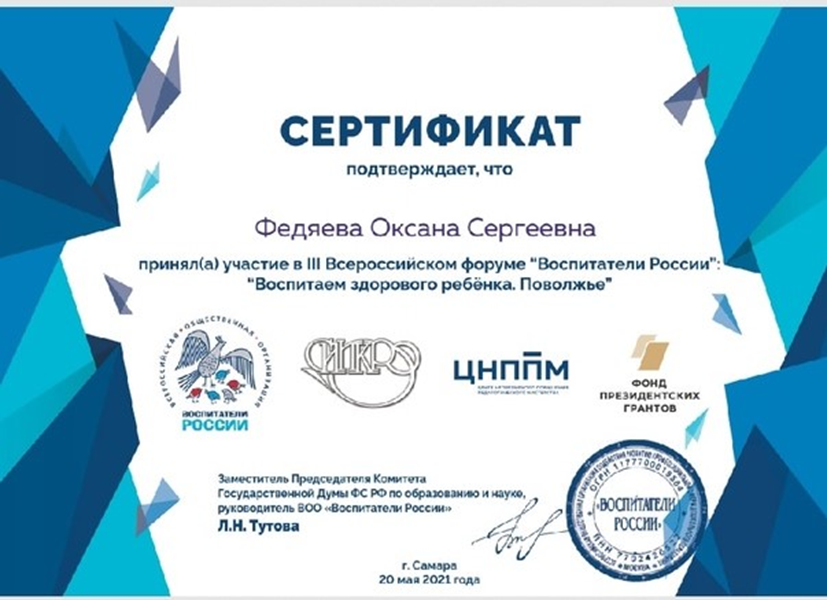 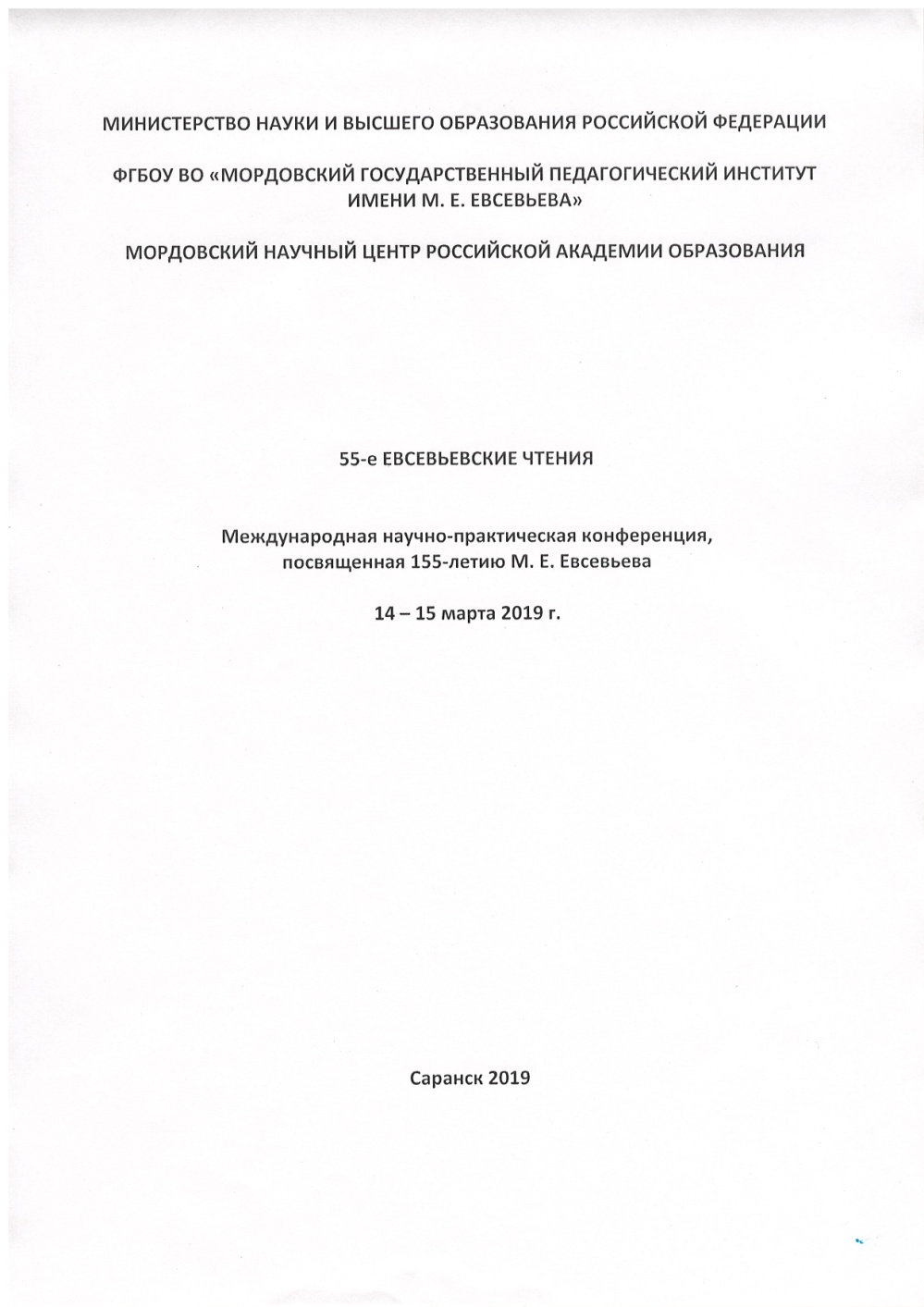 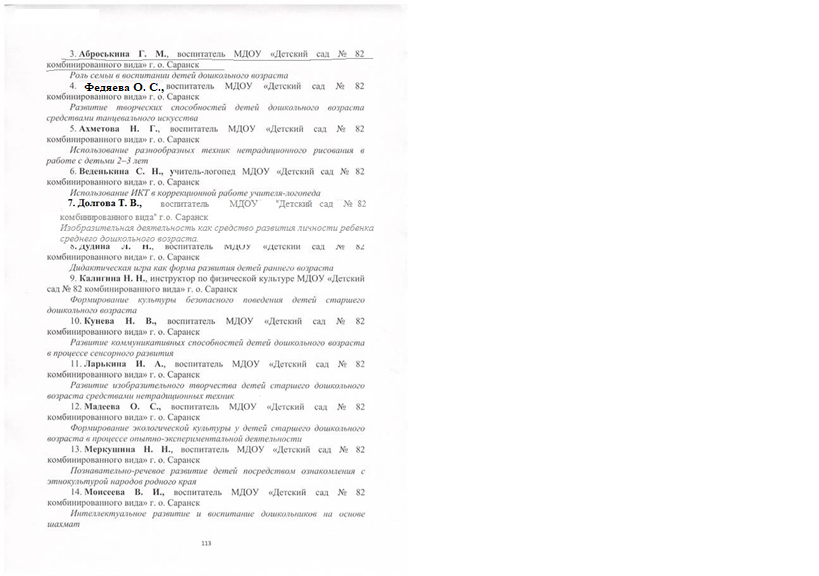 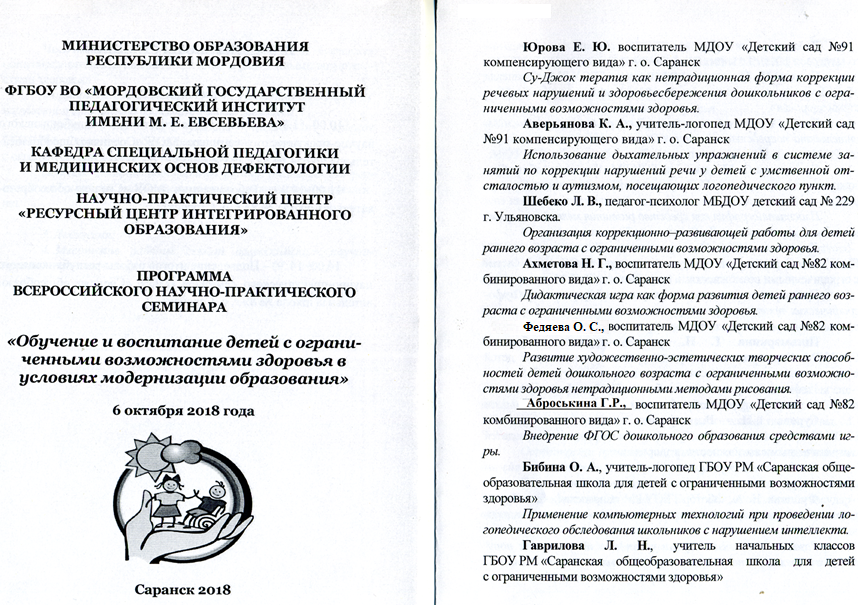 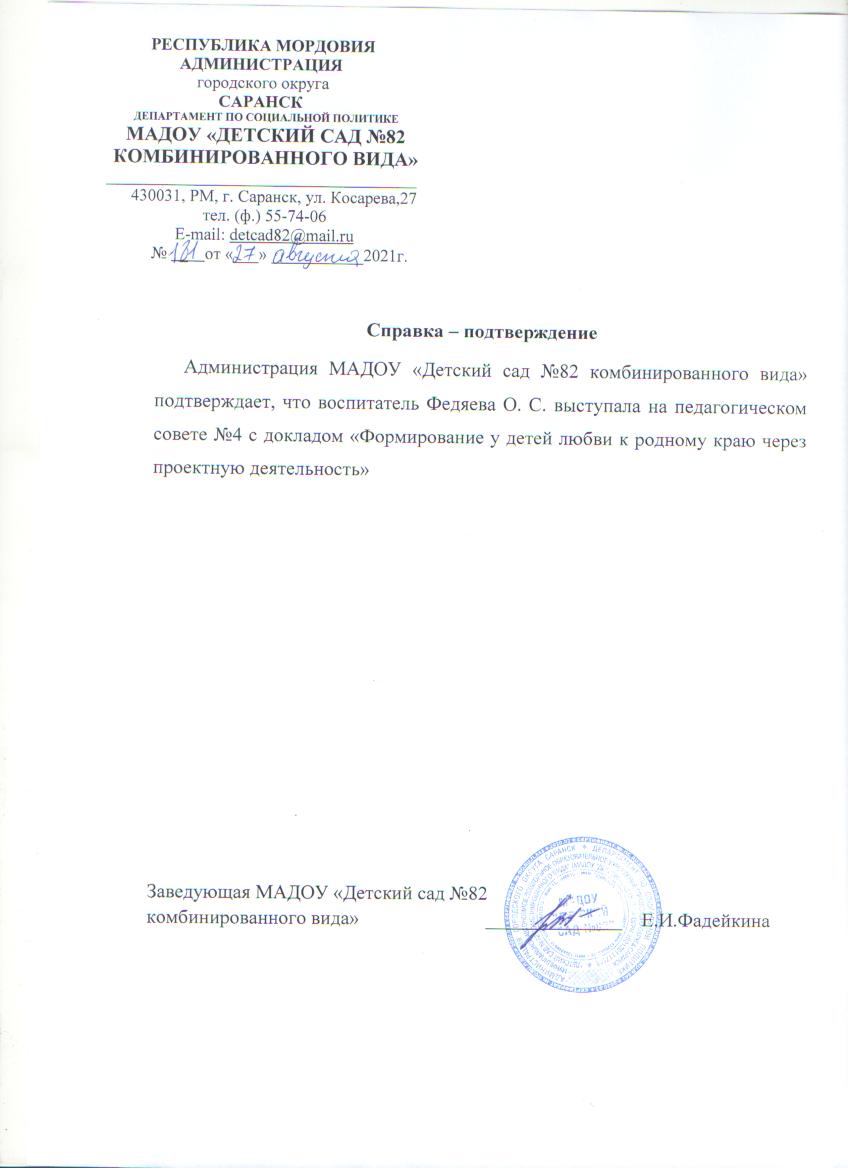 7.Проведение открытых занятий, мастер – классов, мероприятий
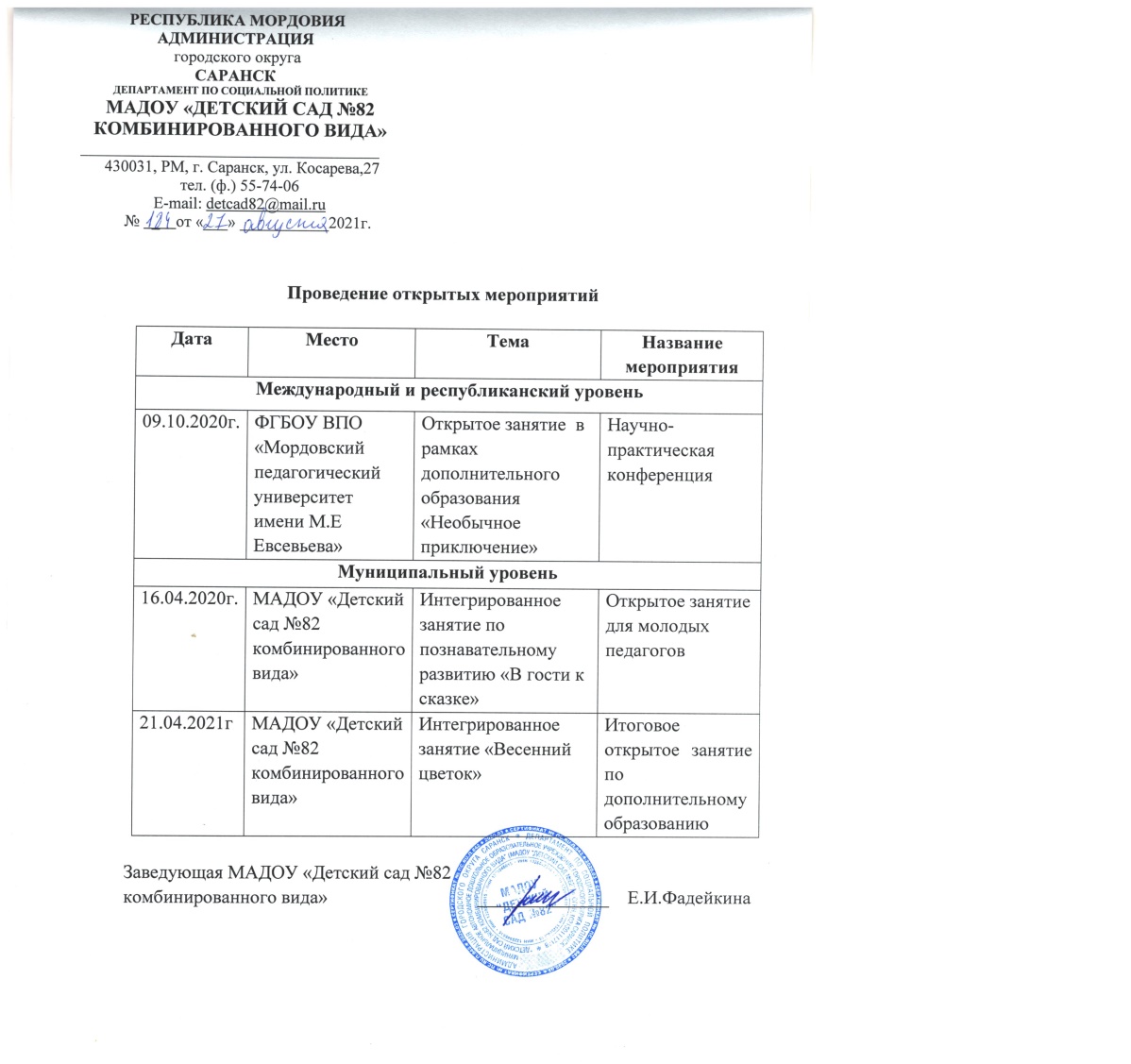 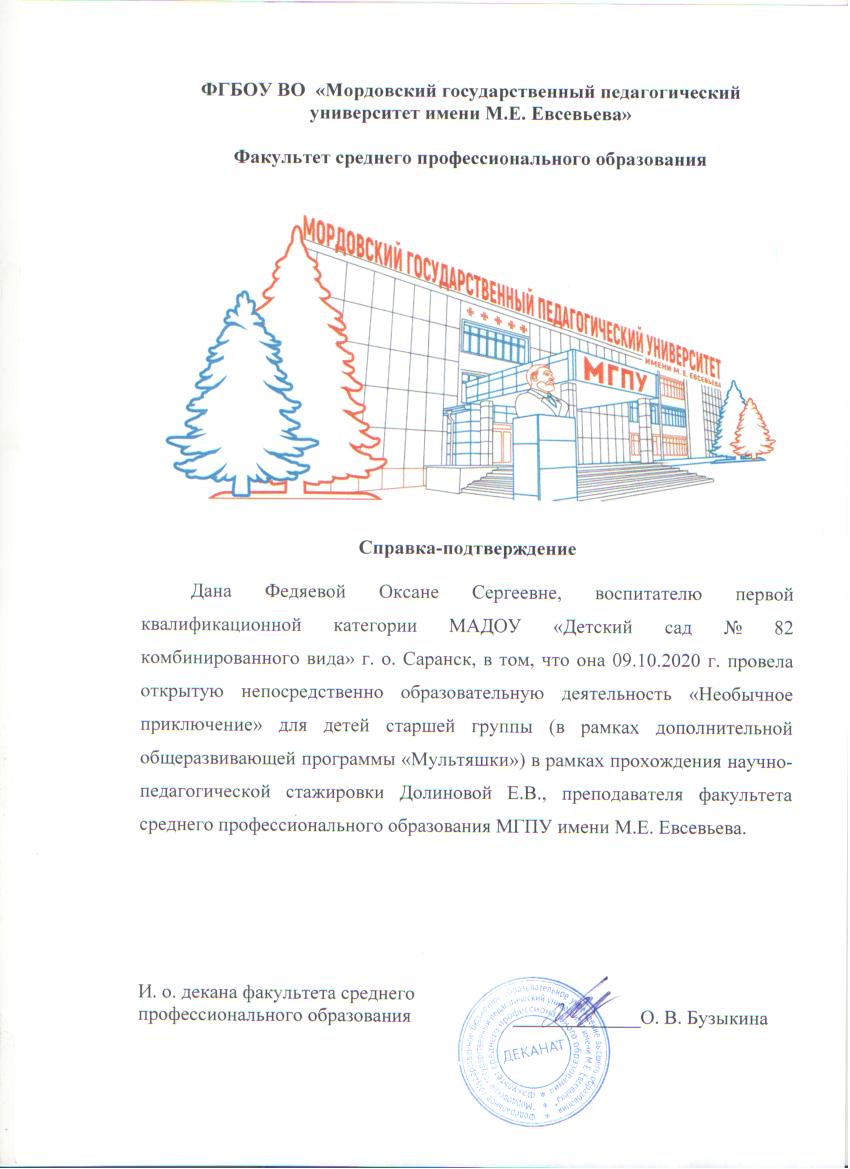 8. Экспертная деятельность
9.Общественная активность педагога
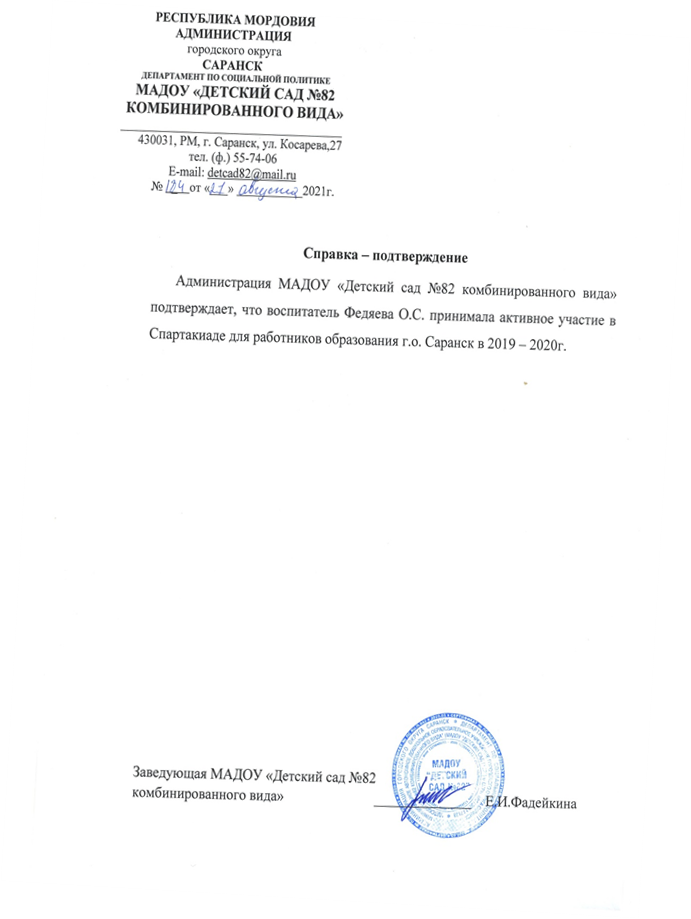 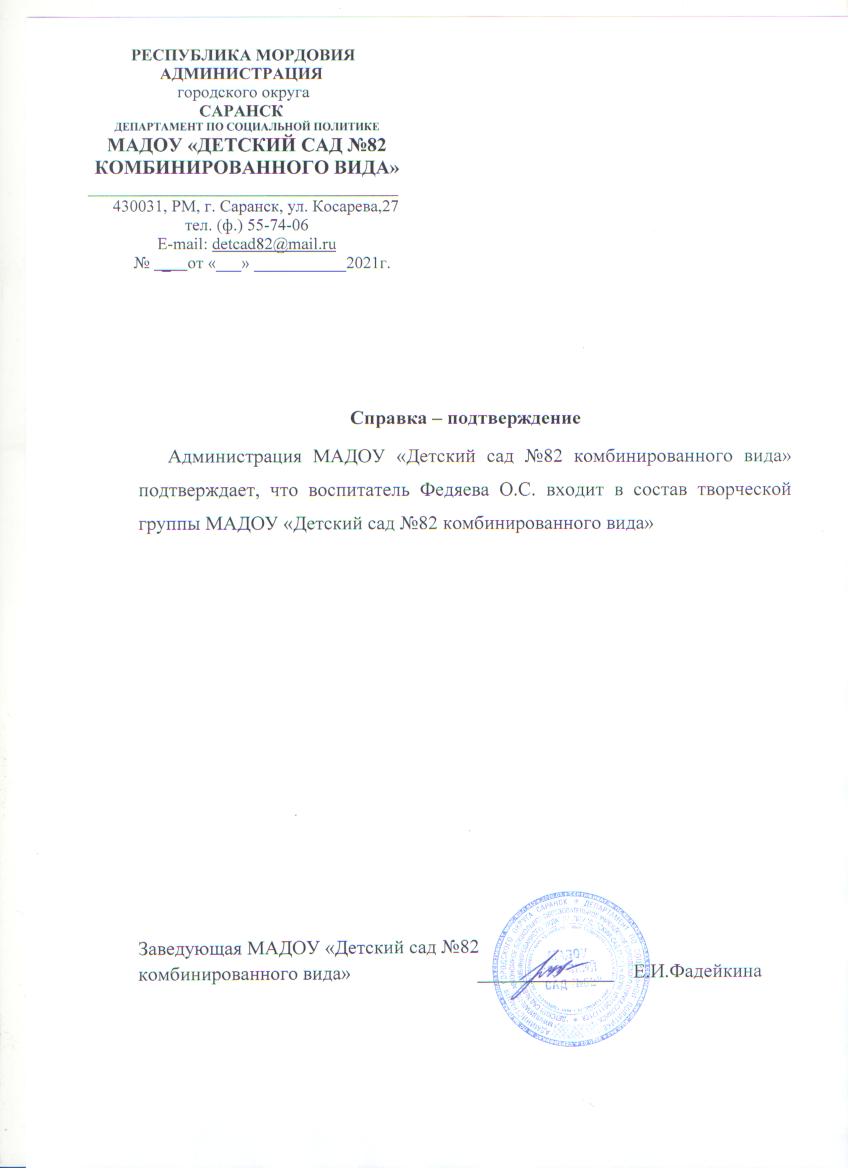 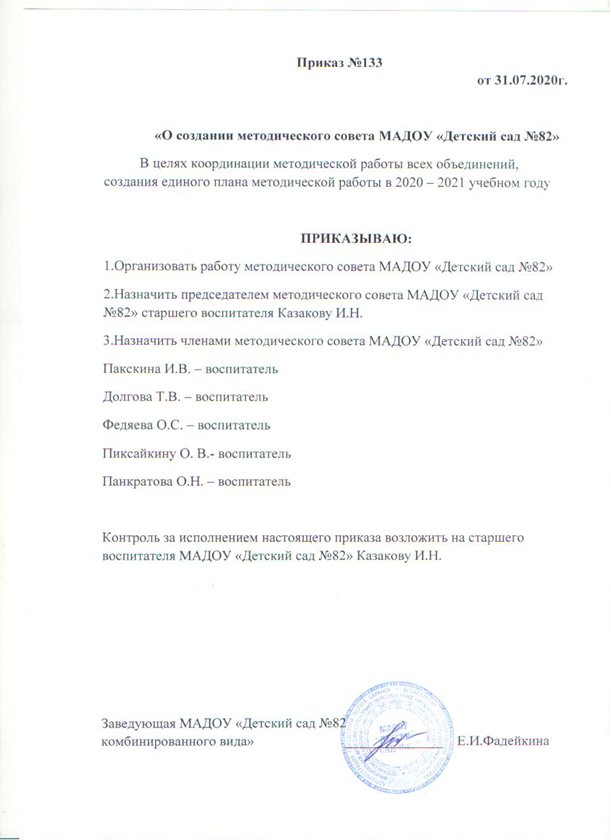 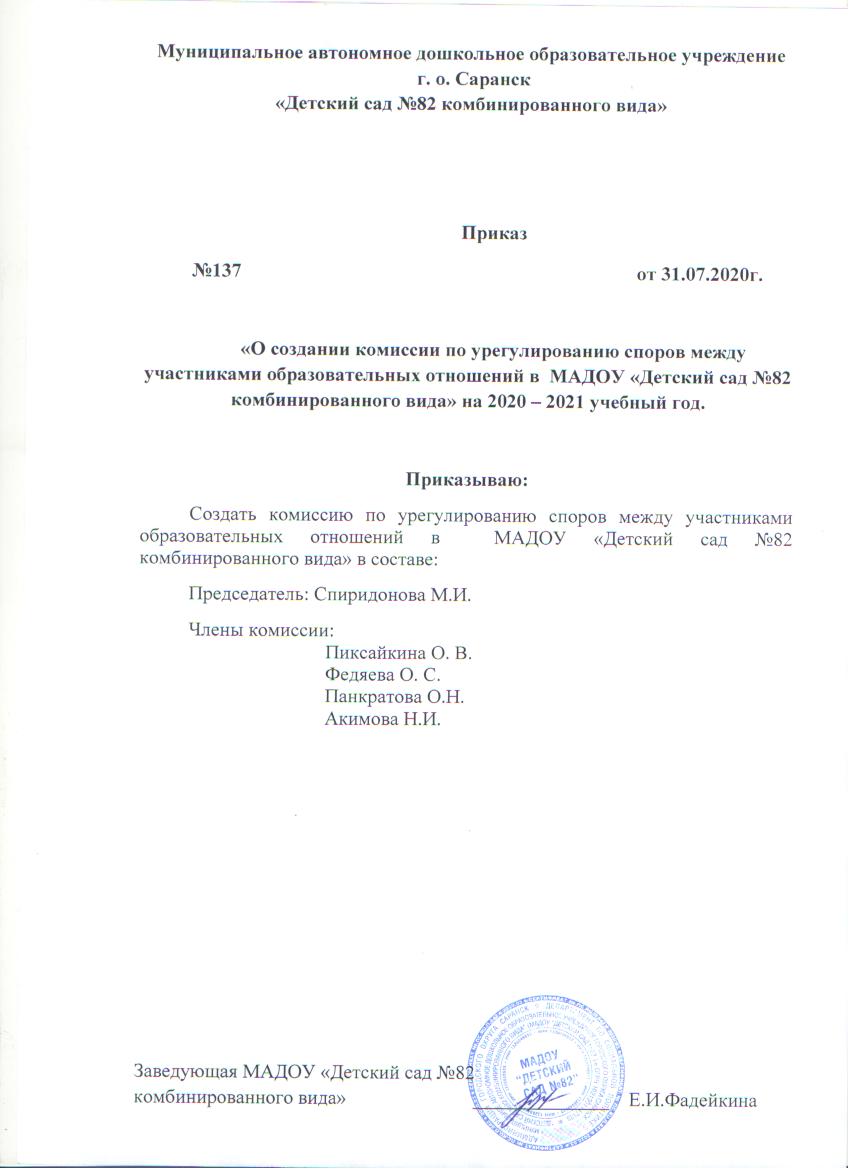 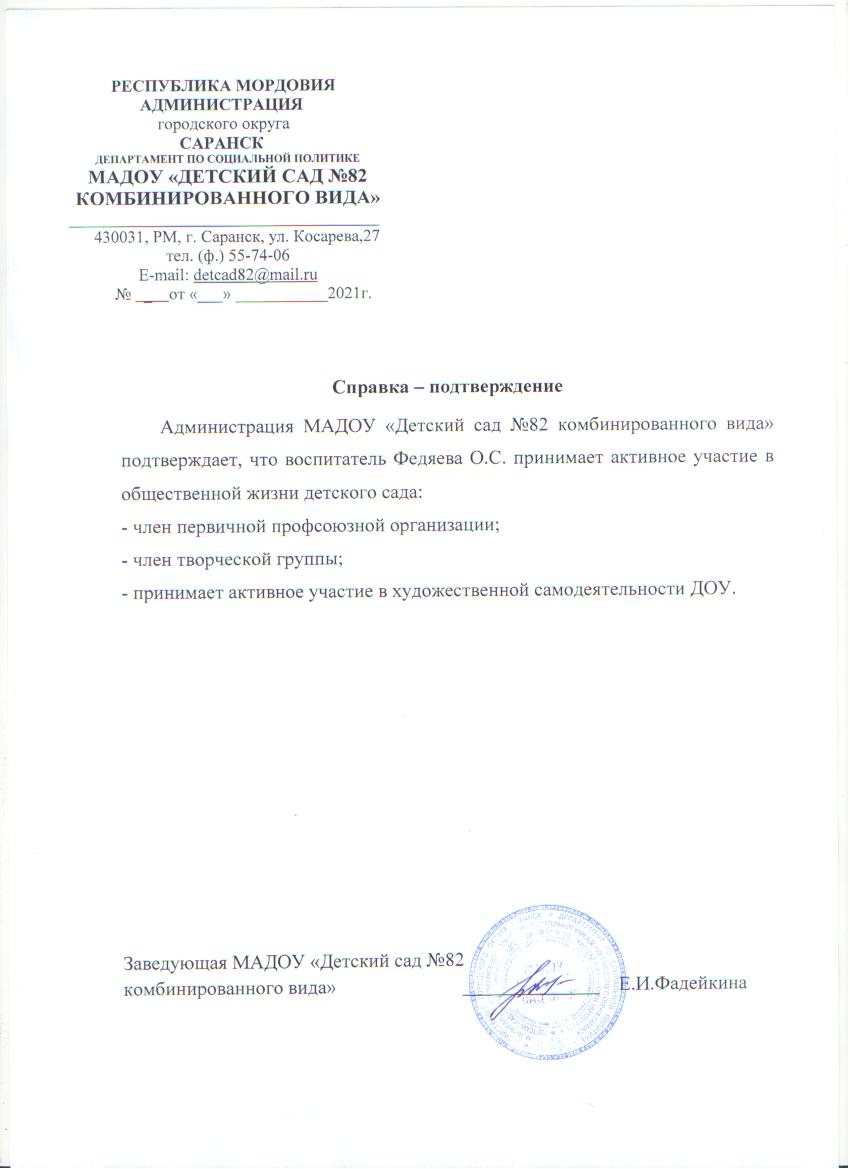 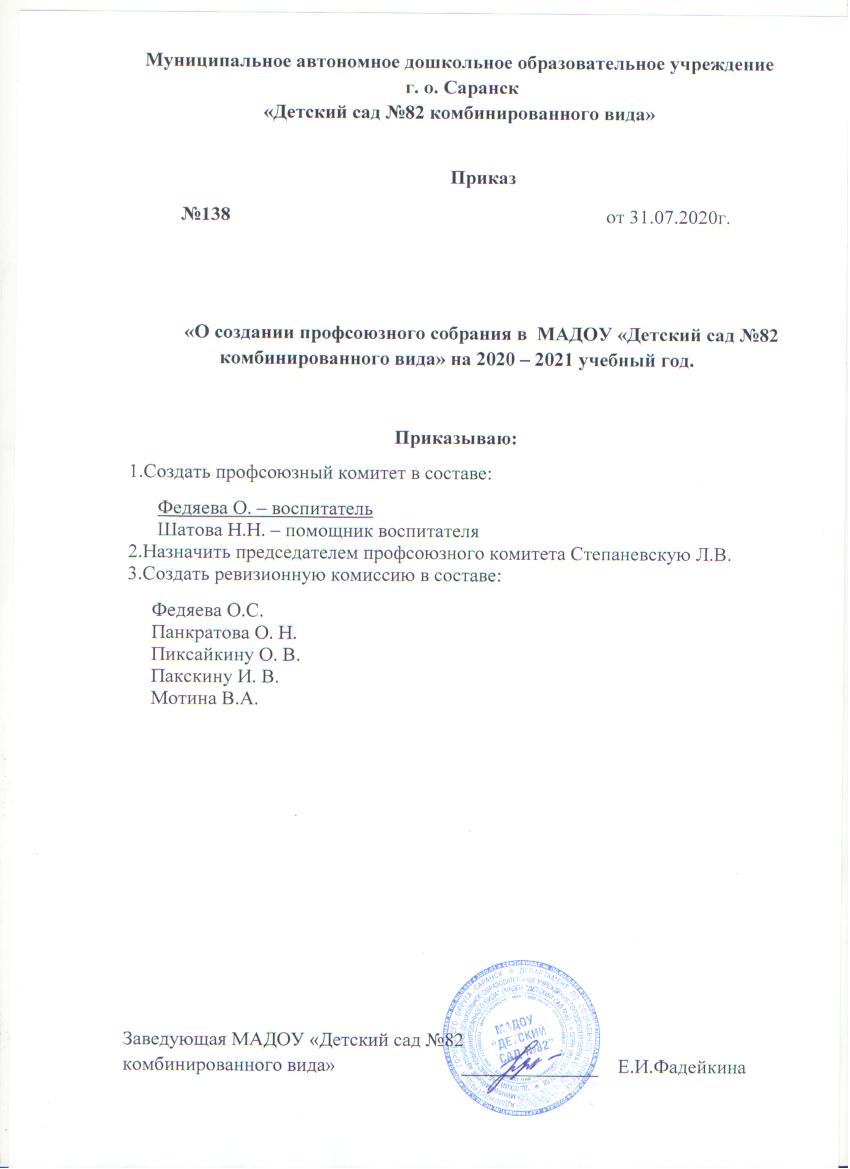 10.Позитивные результаты с воспитанниками
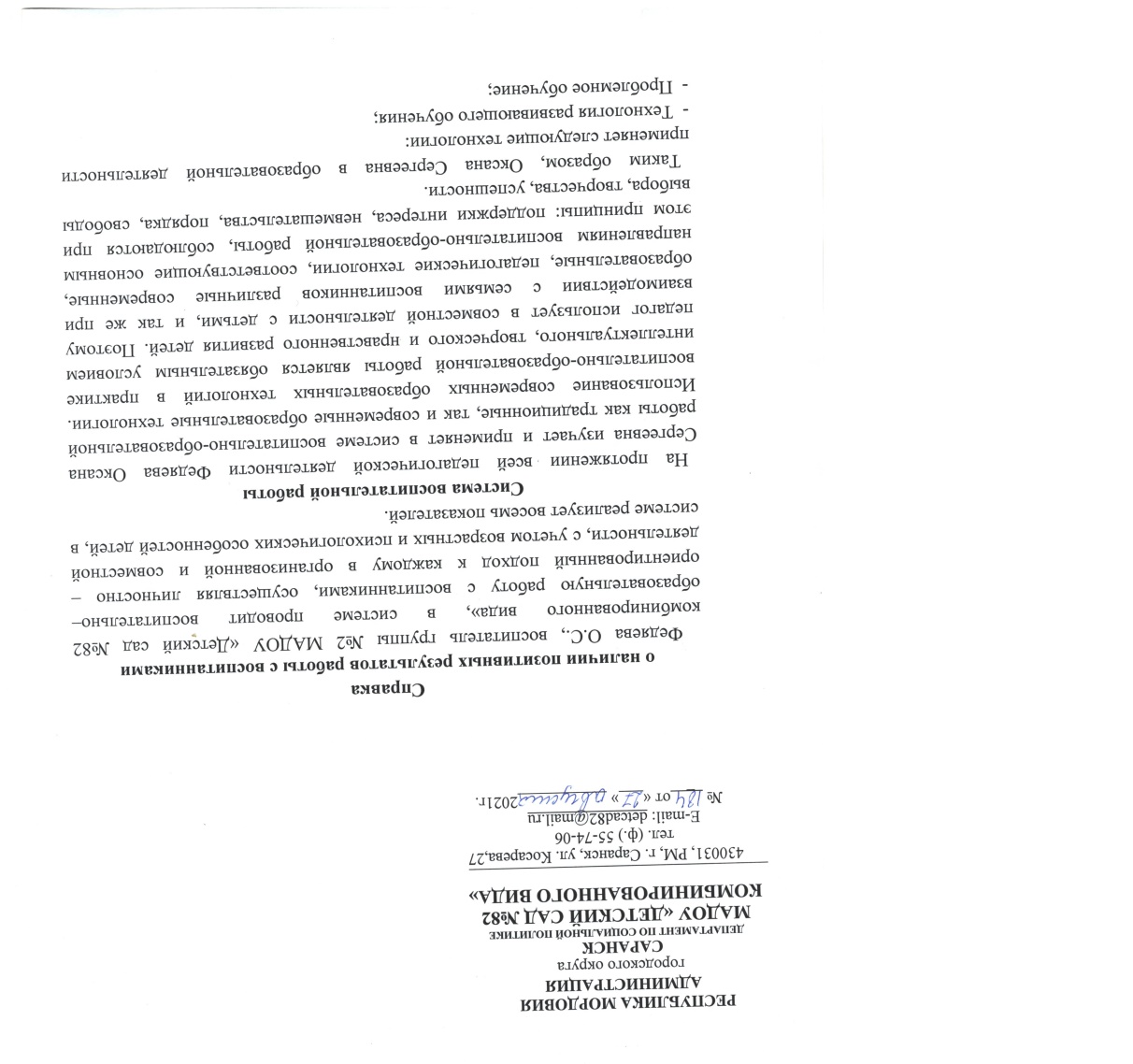 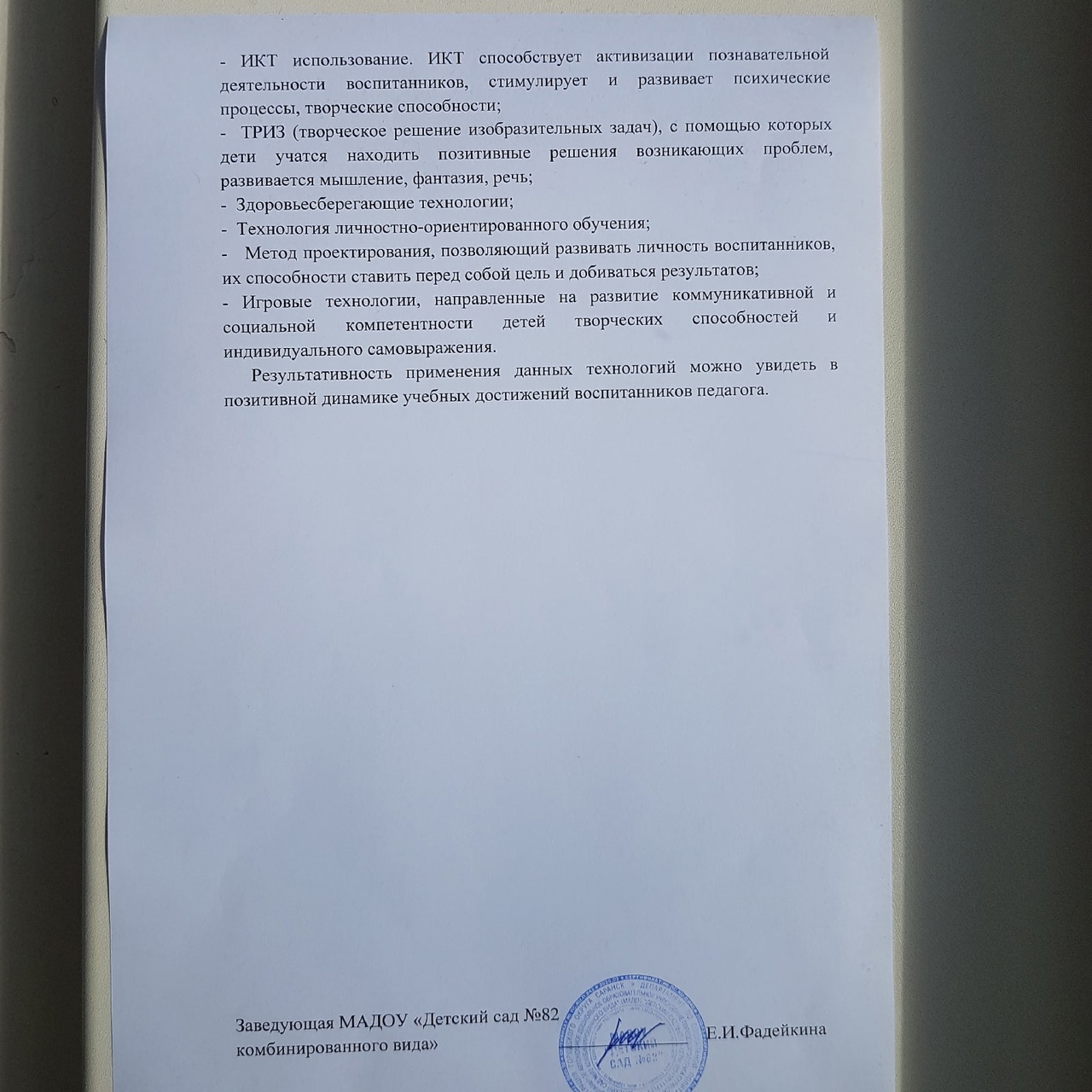 11. Качество взаимодействия с родителями
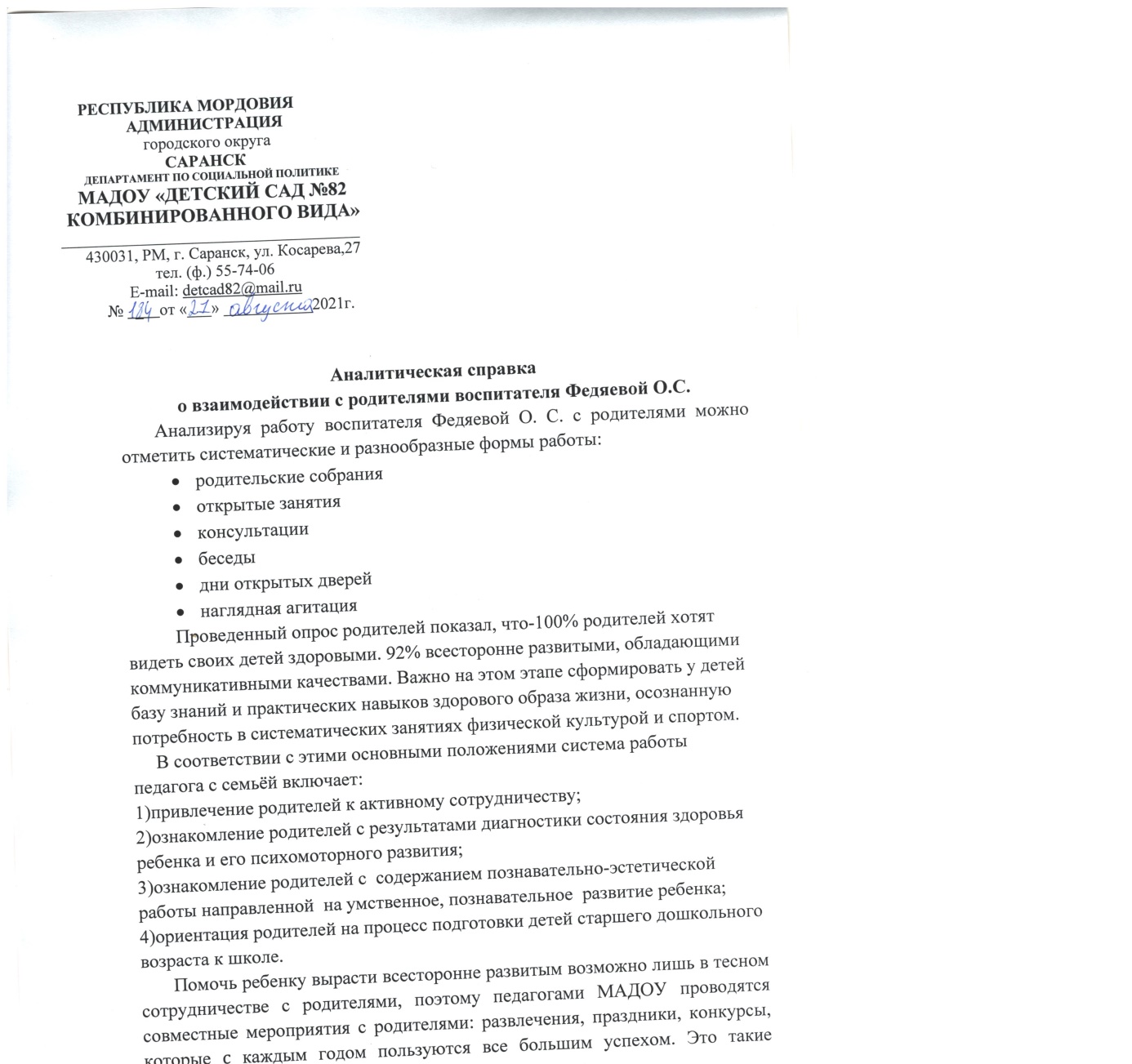 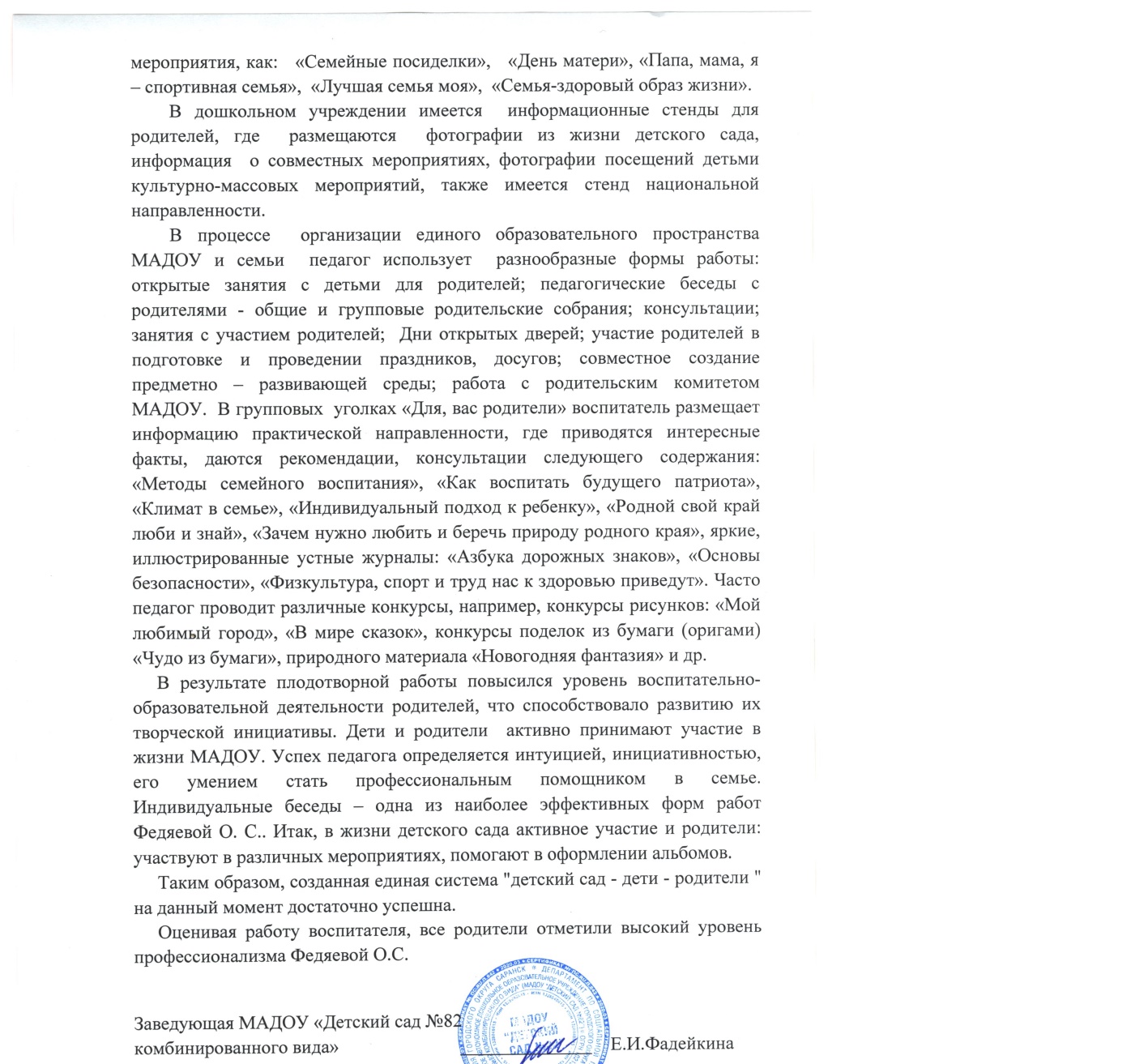 12.Работа с детьми из социально -неблагополучных семей
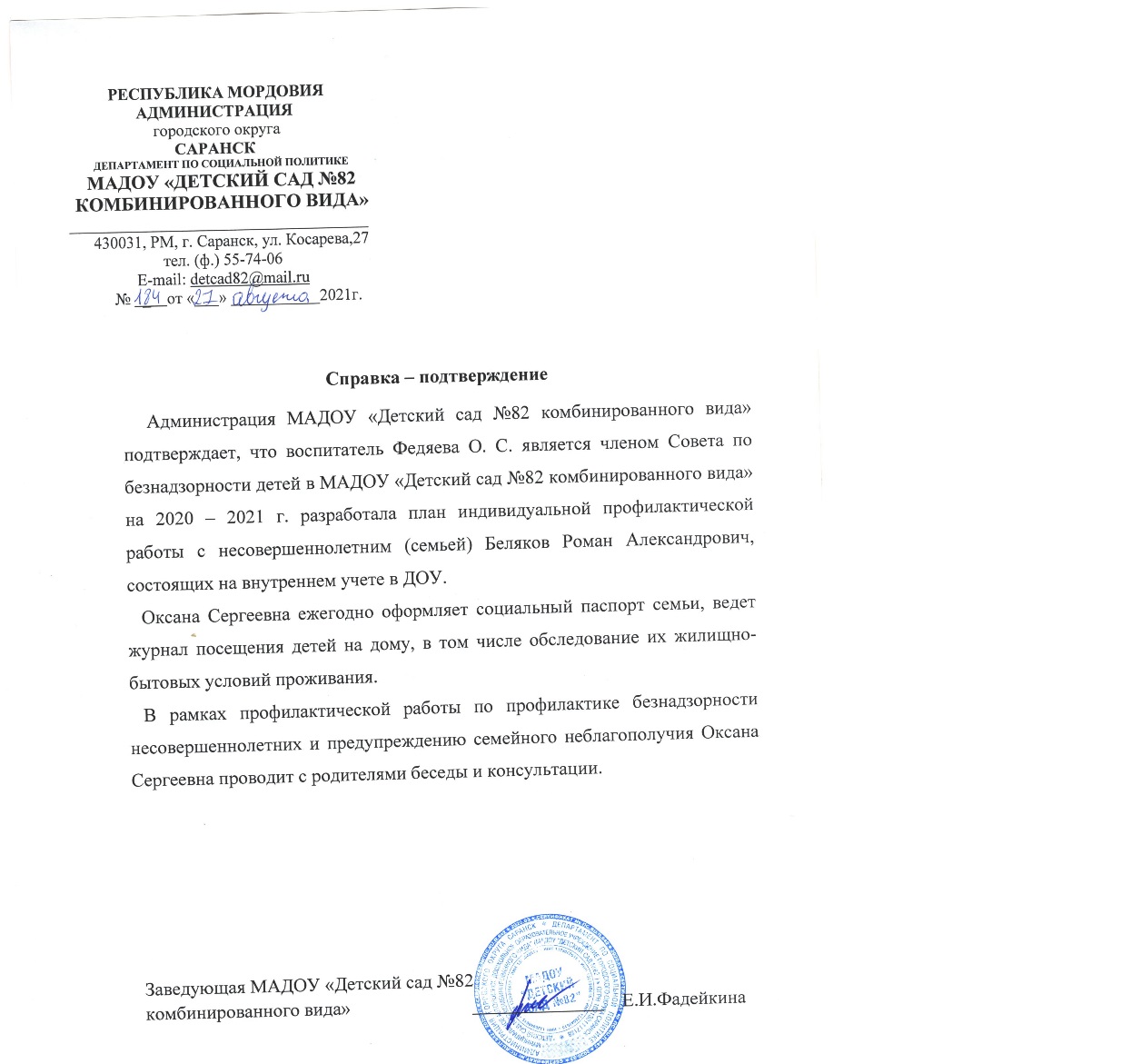 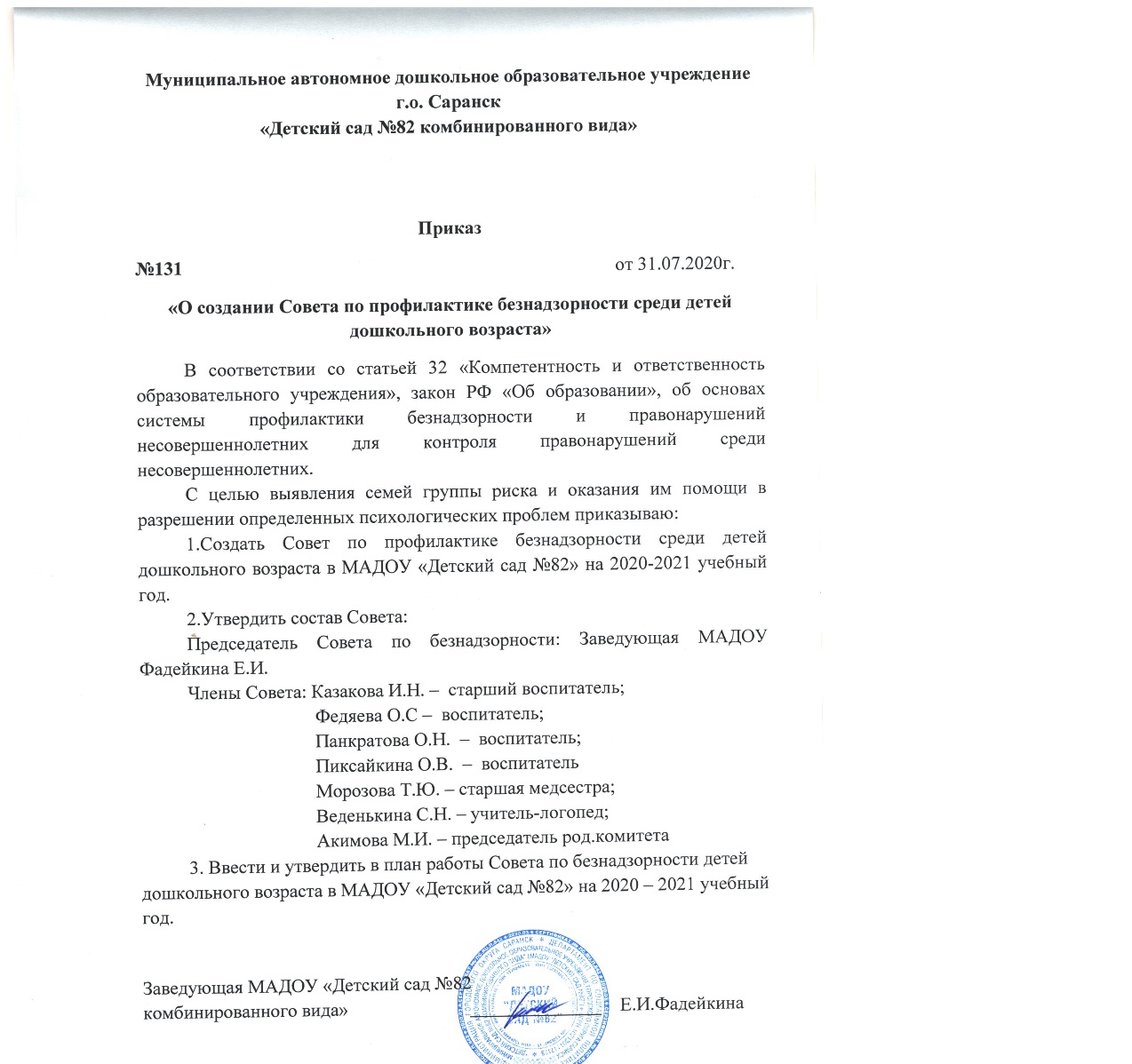 13. Участие педагога в профессиональных конкурсах
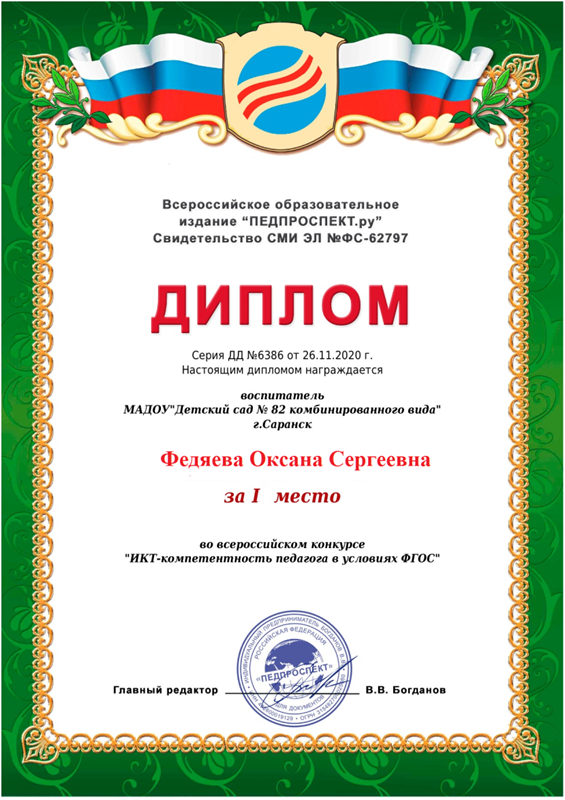 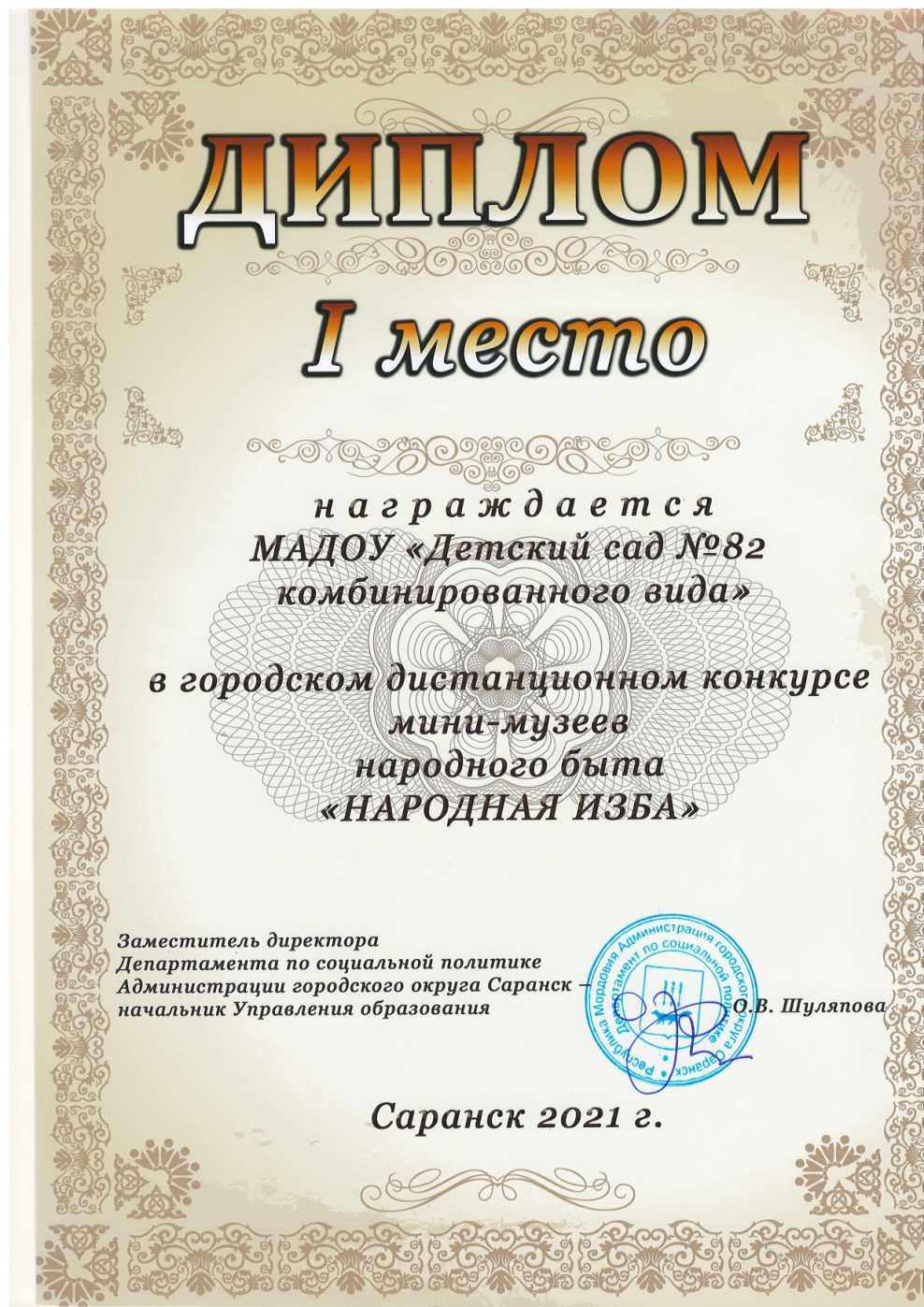 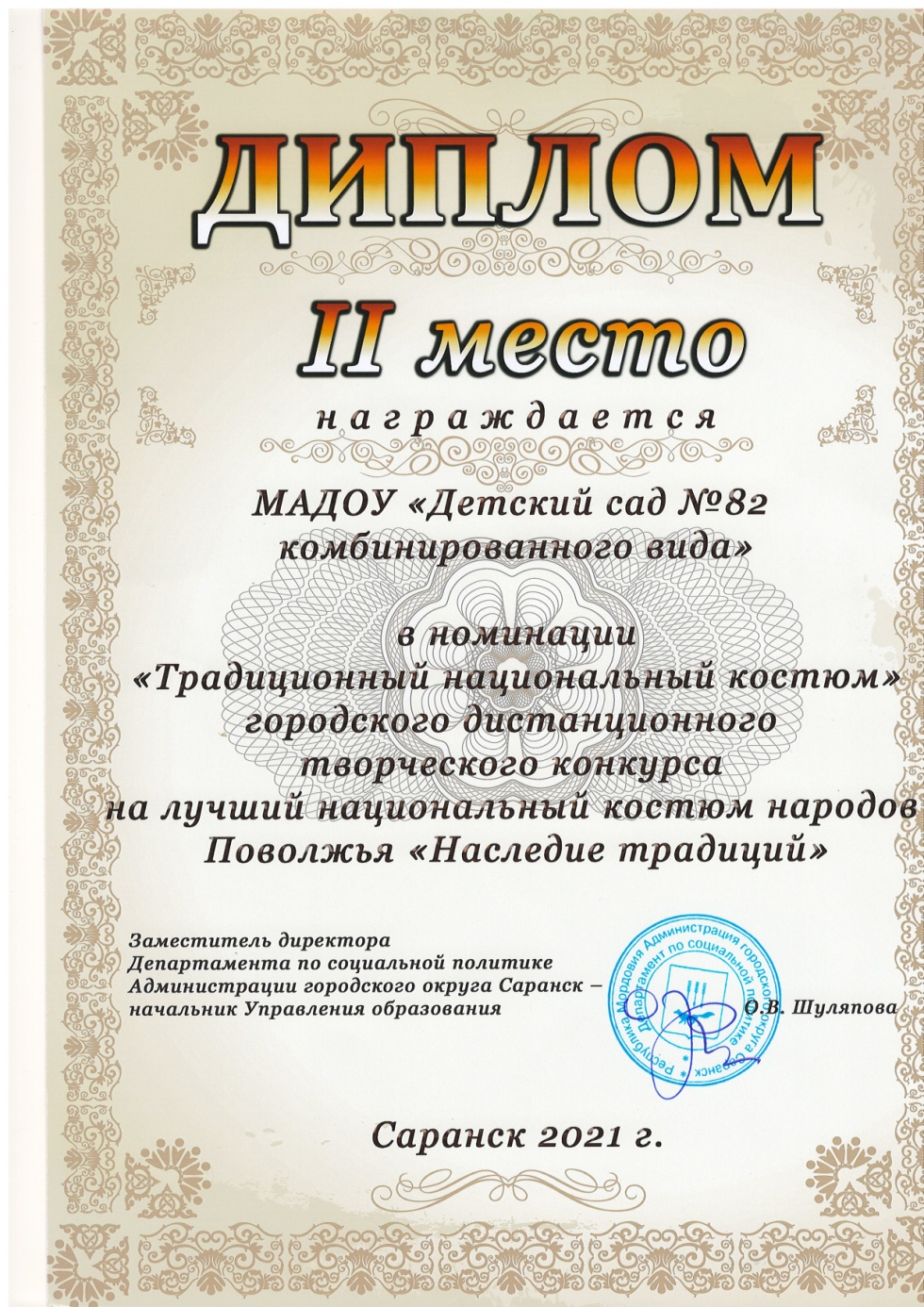 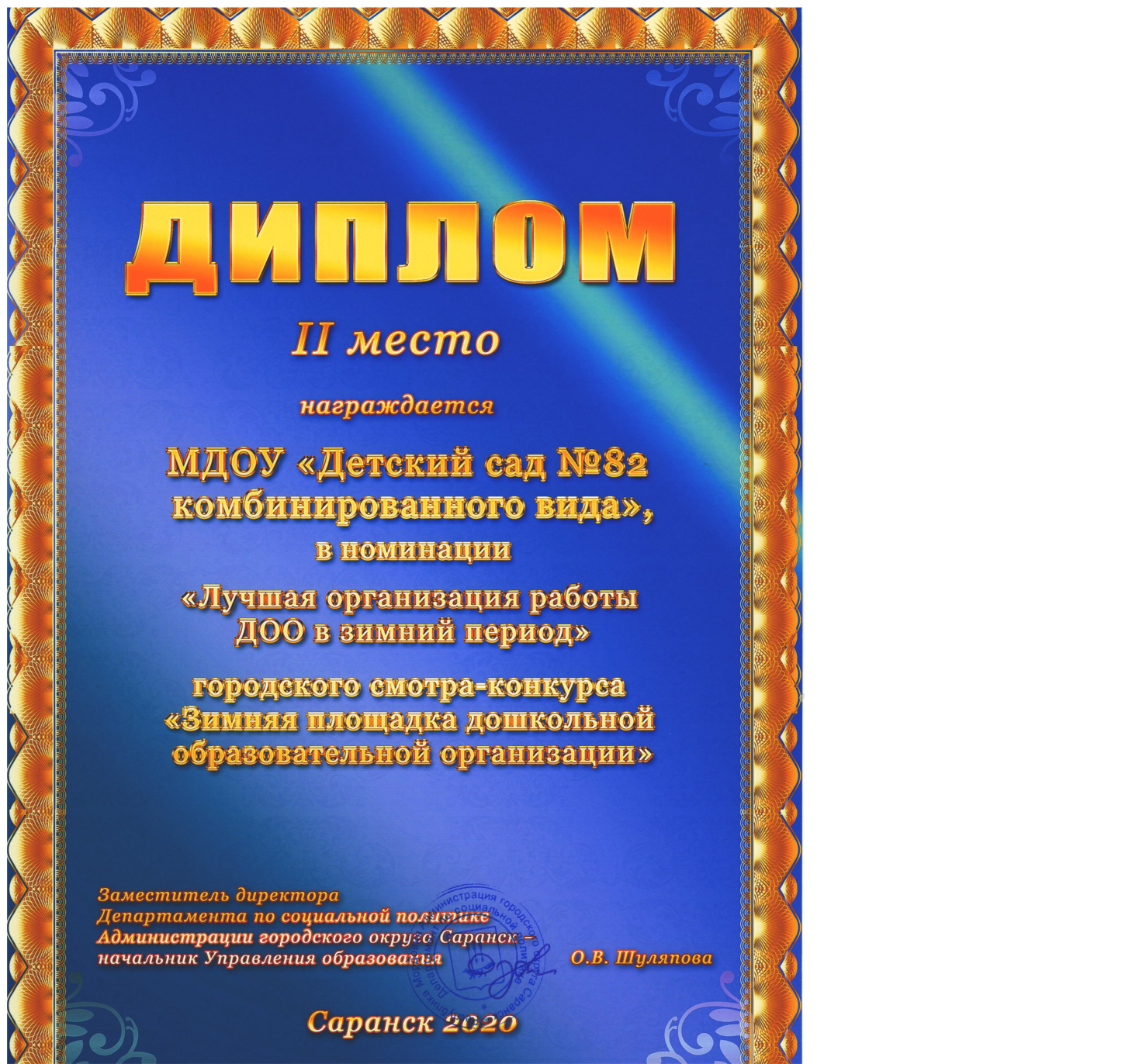 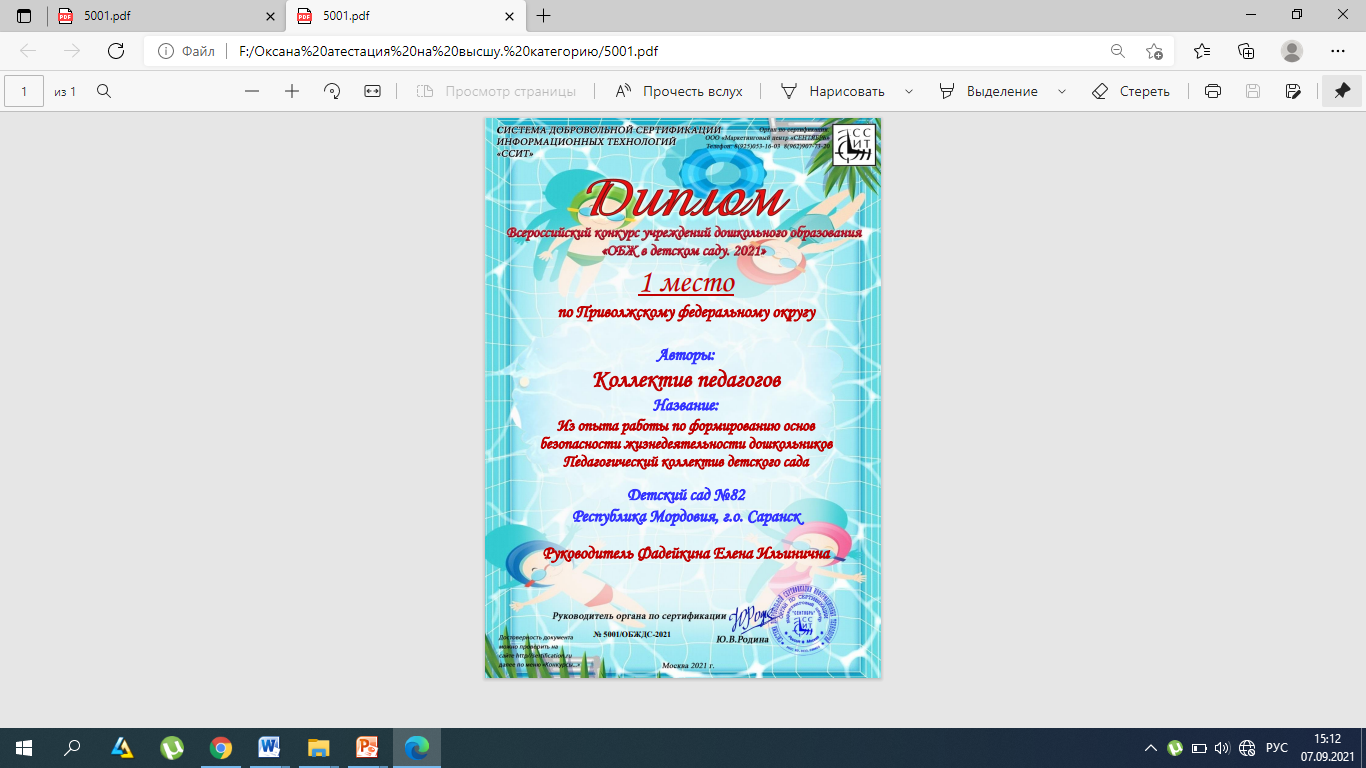 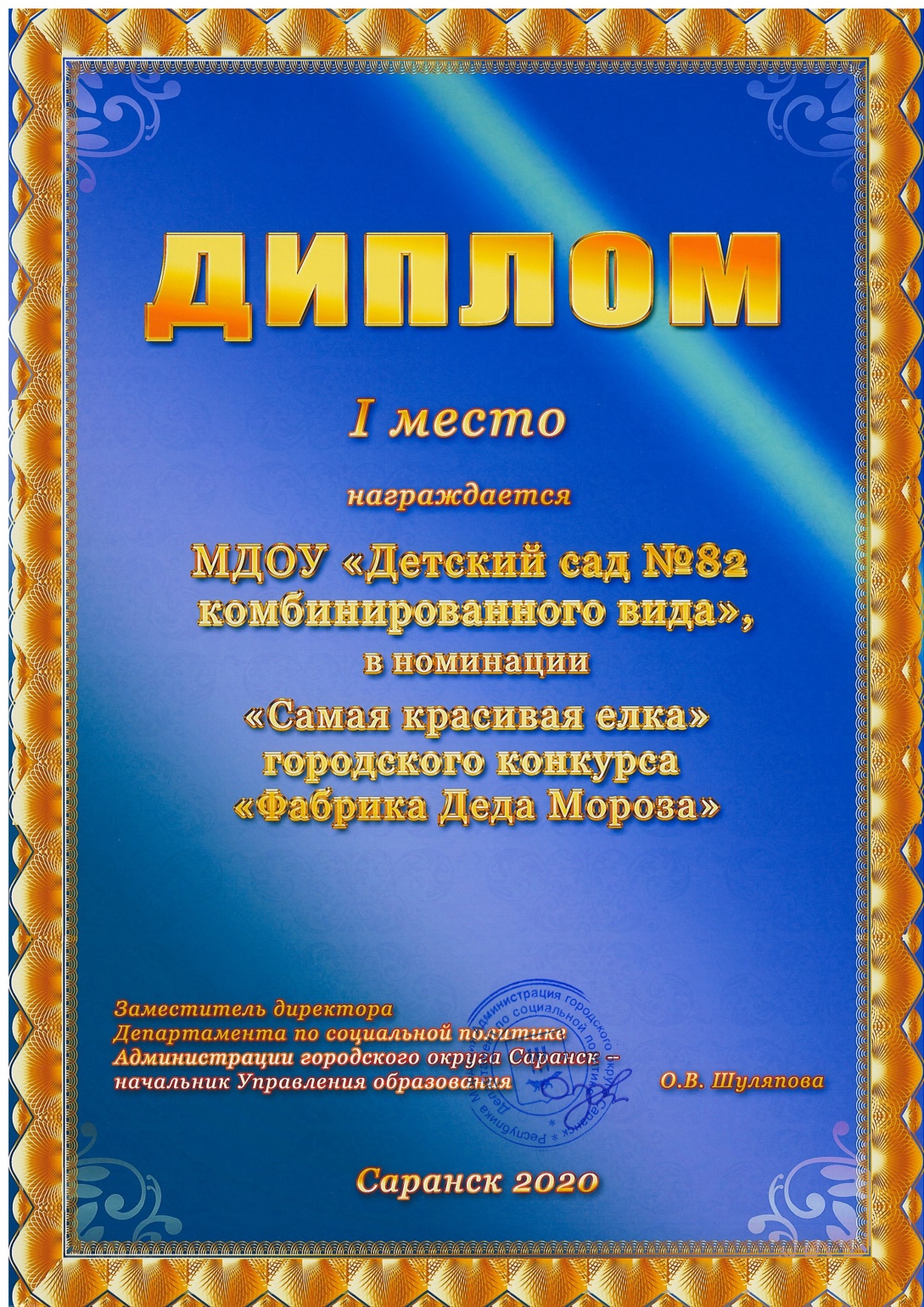 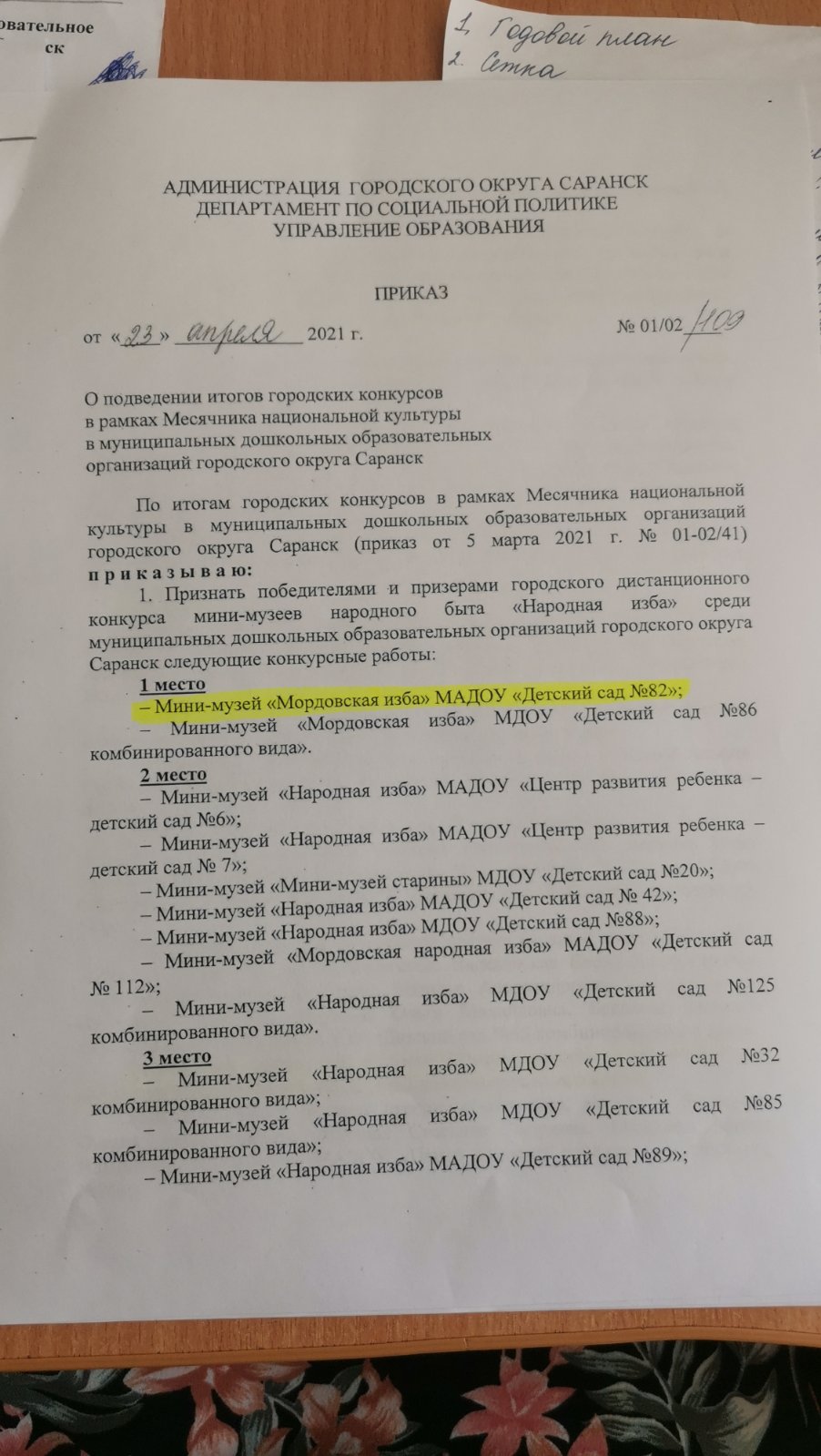 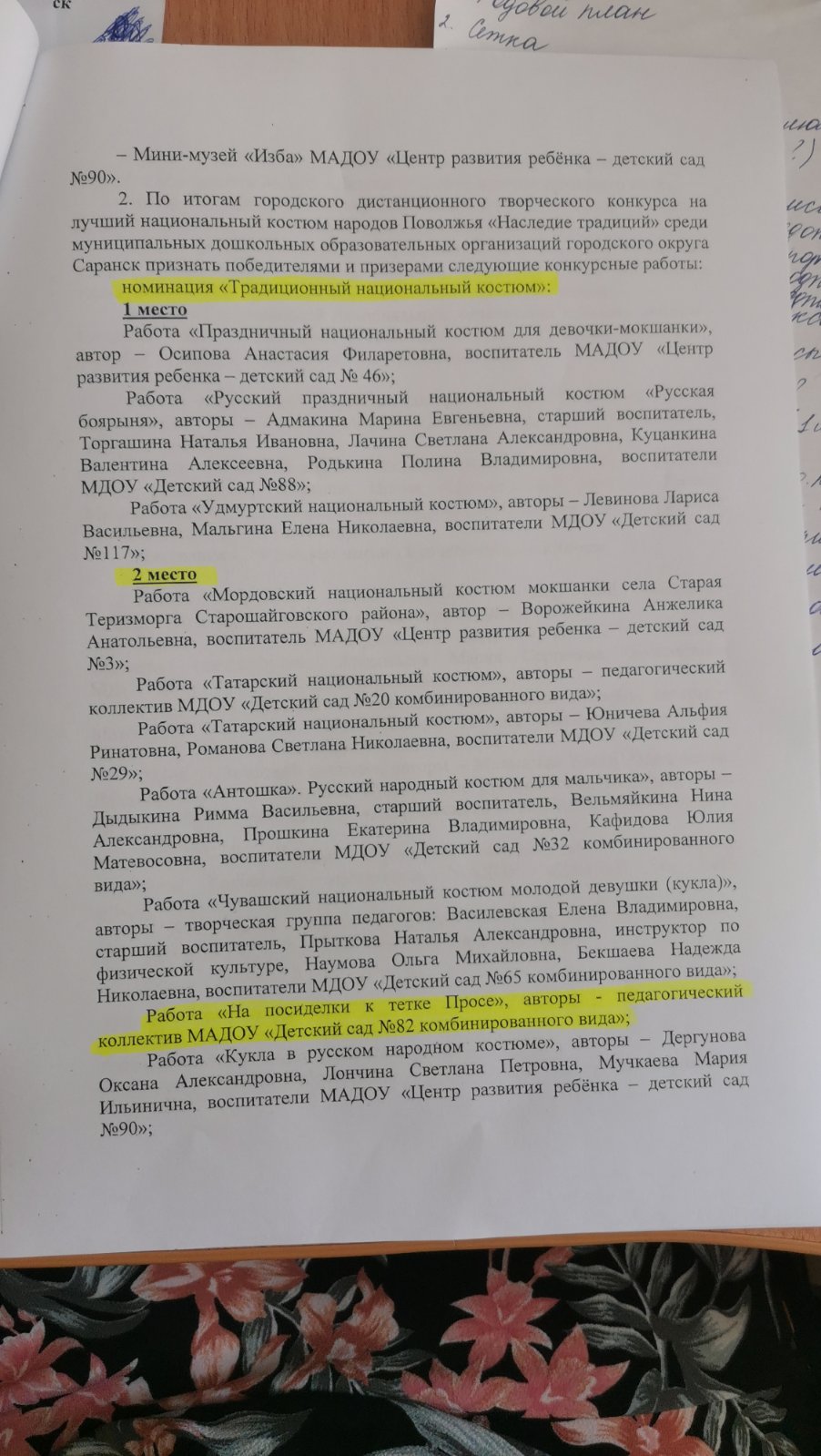 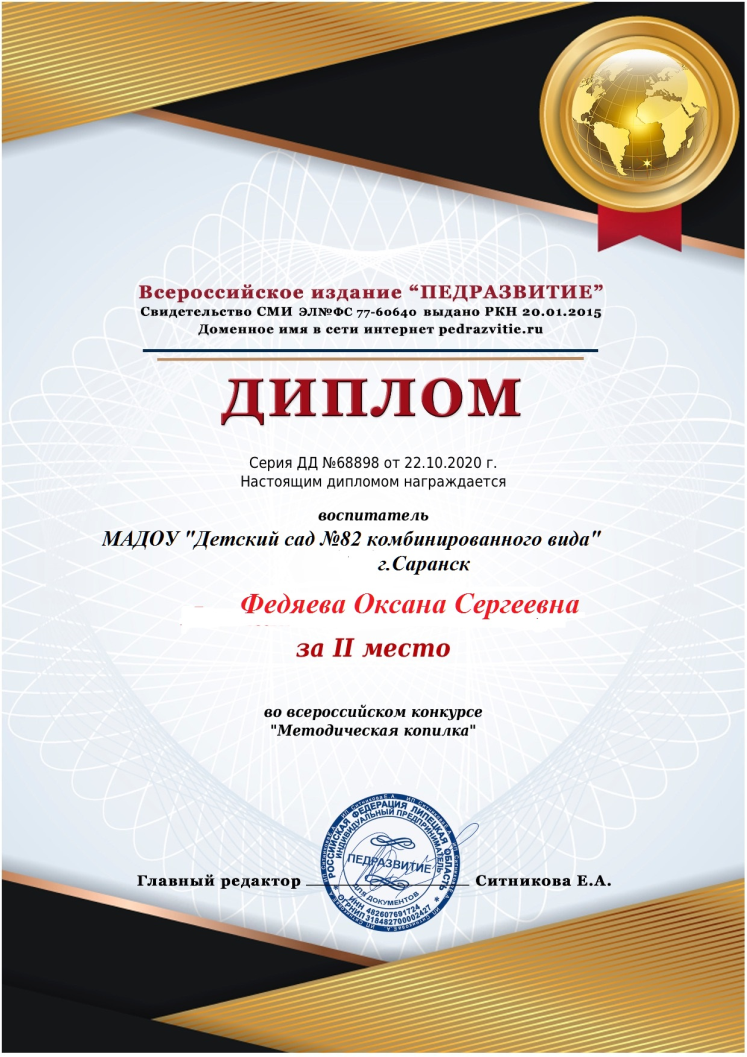 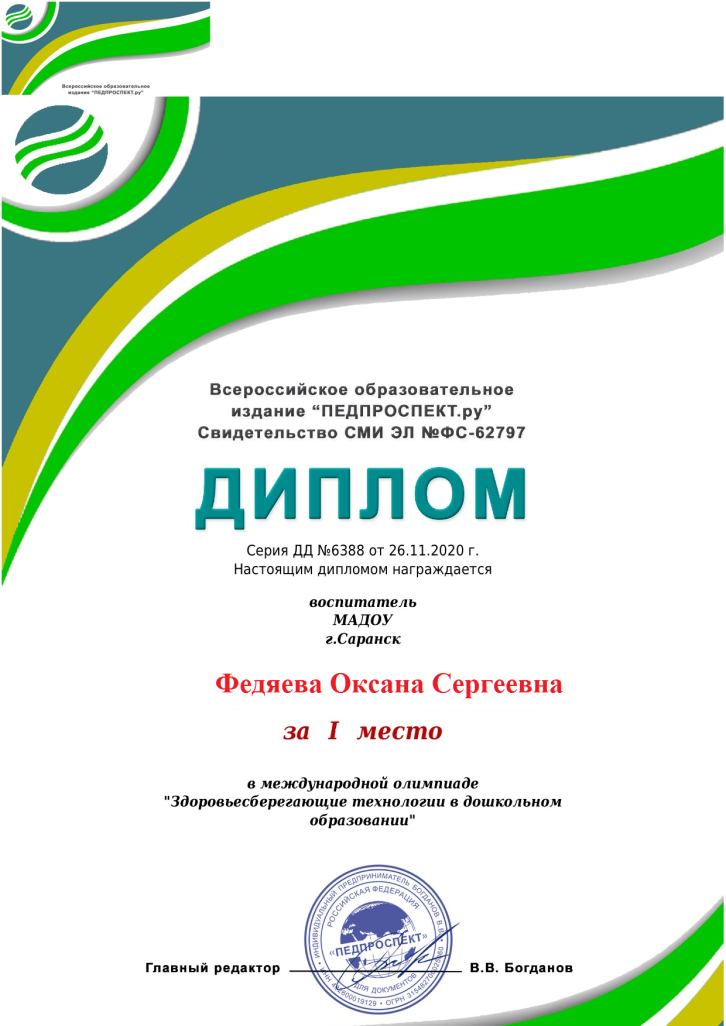 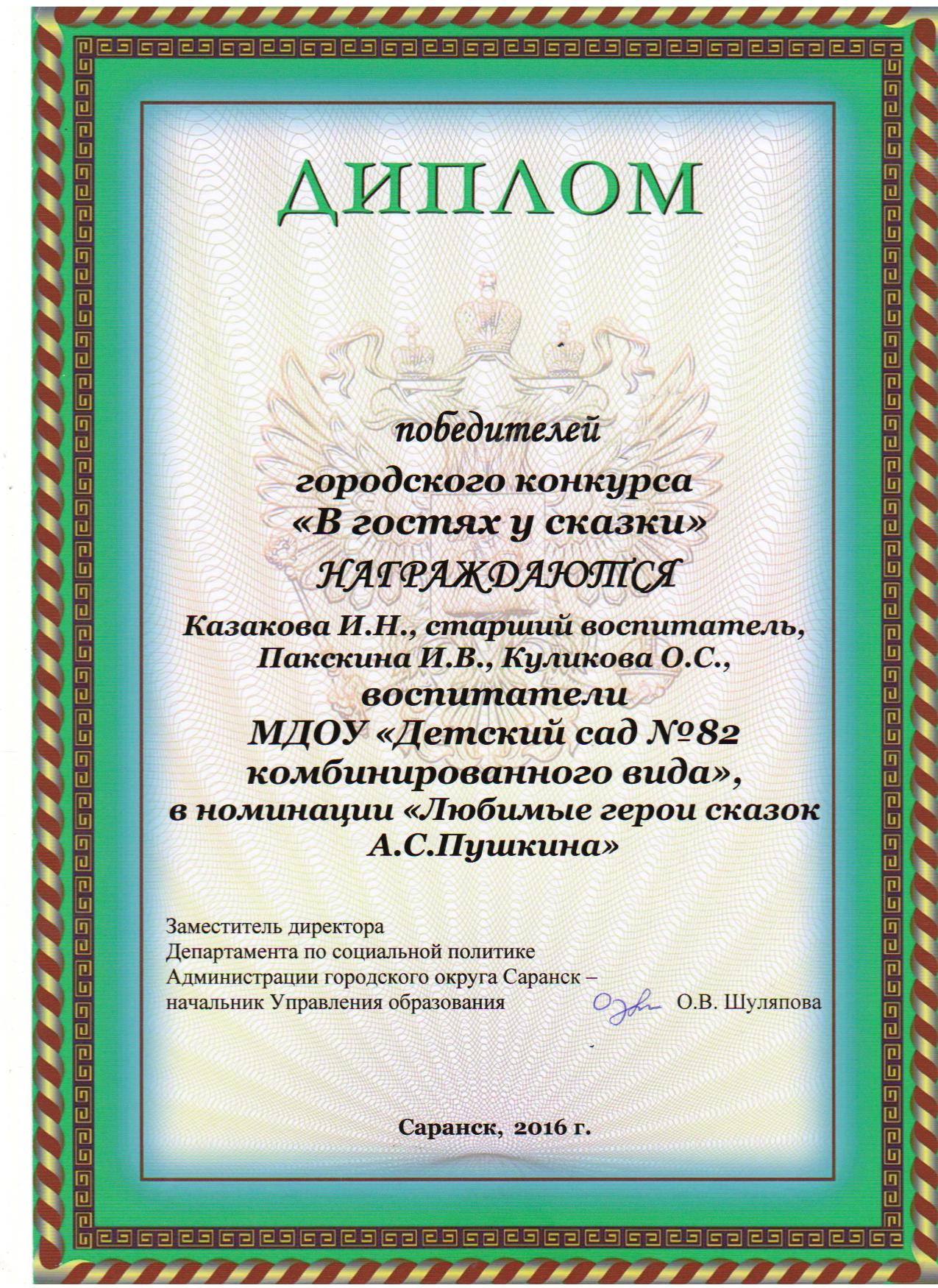 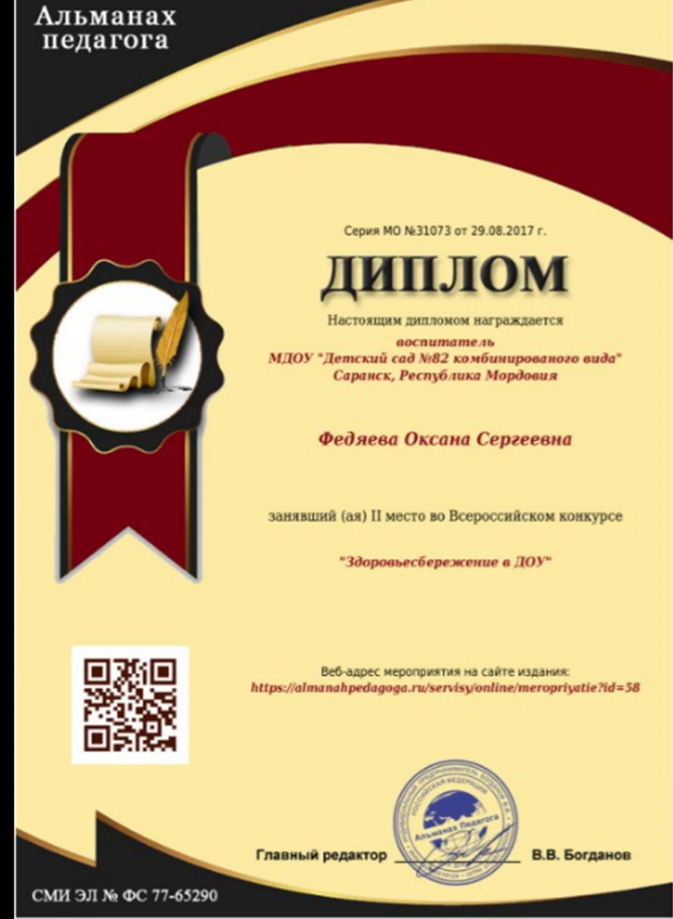 14. Награды и поощрения педагога
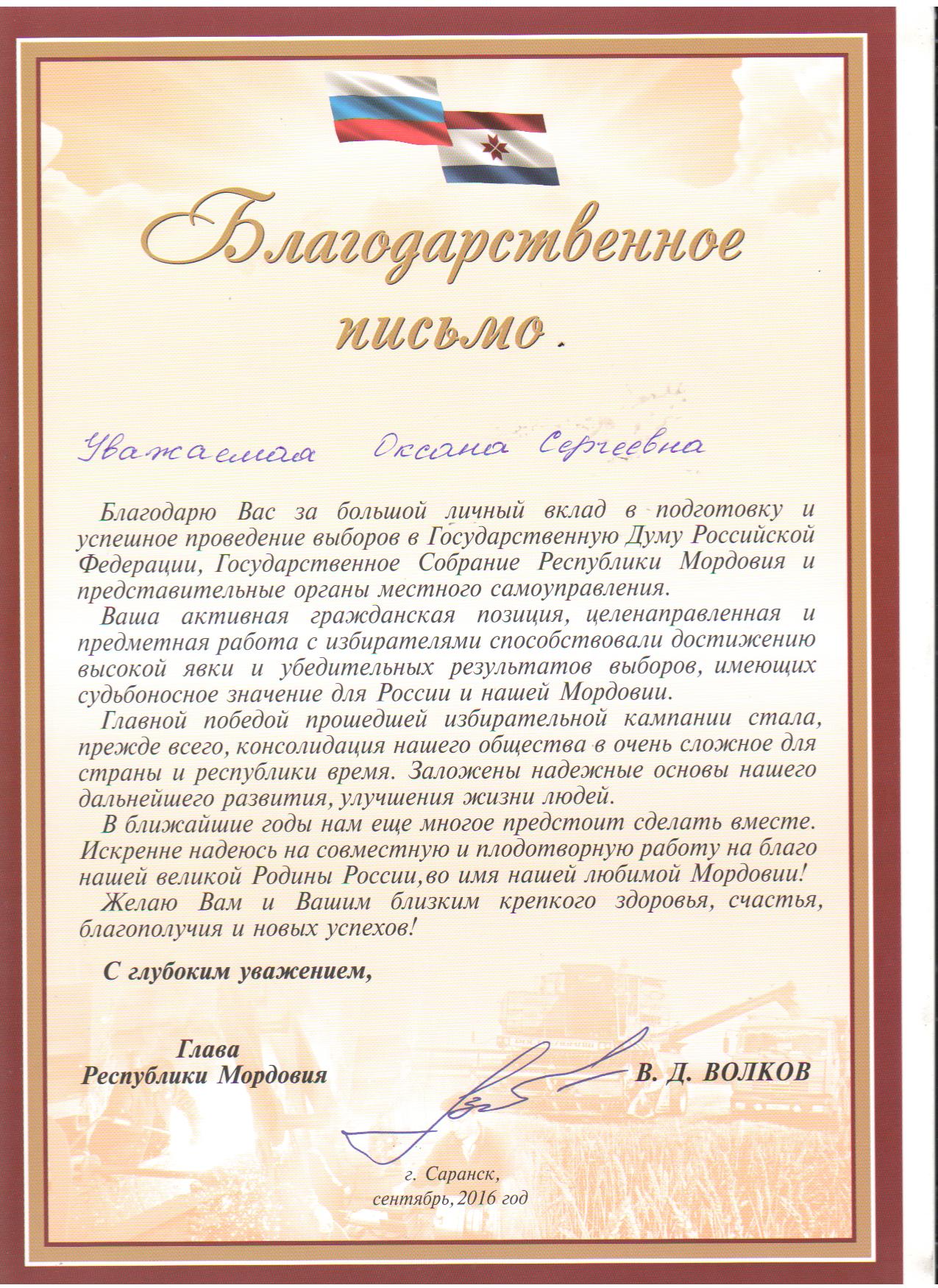 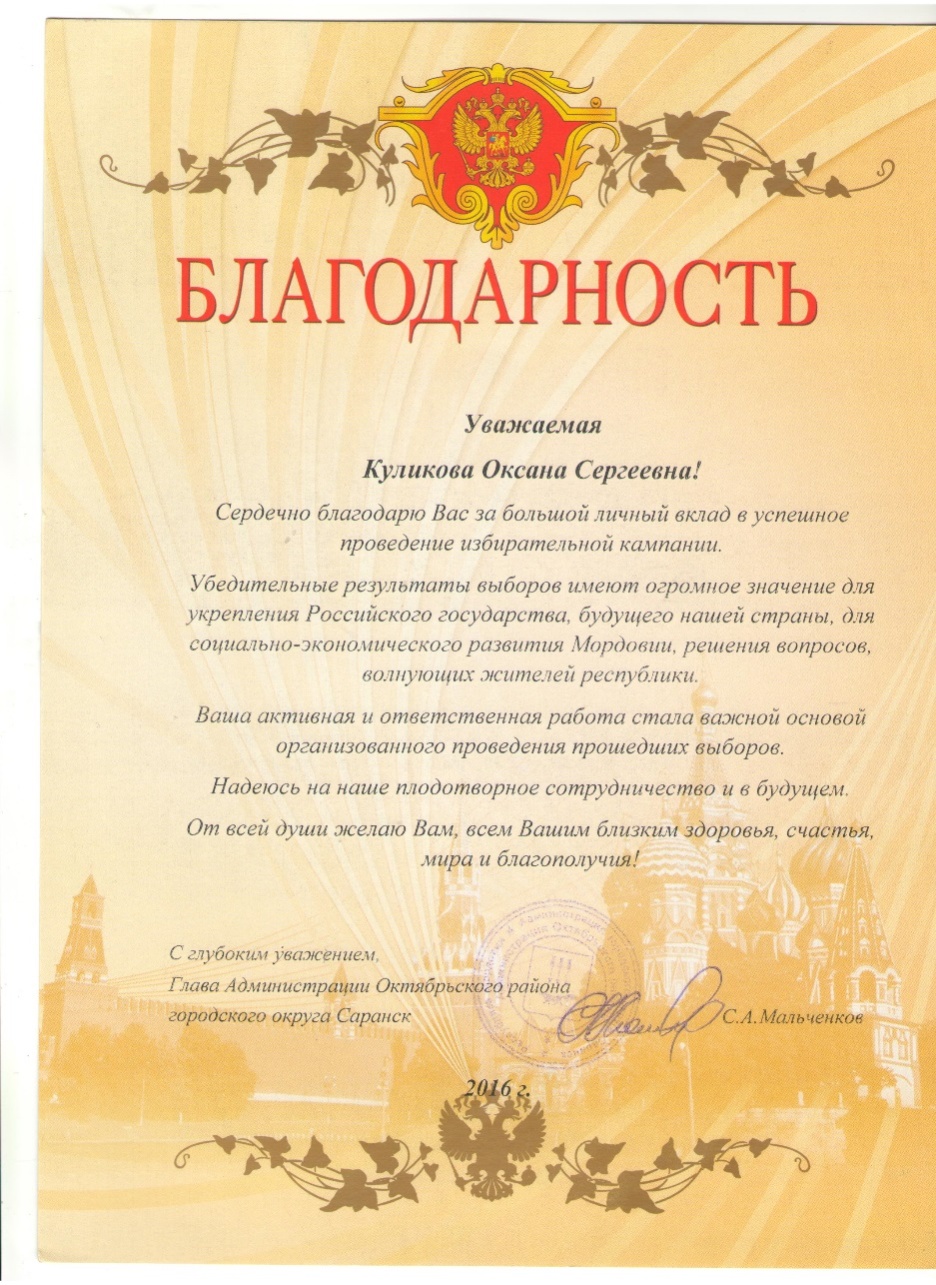 Спасибо за внимание!